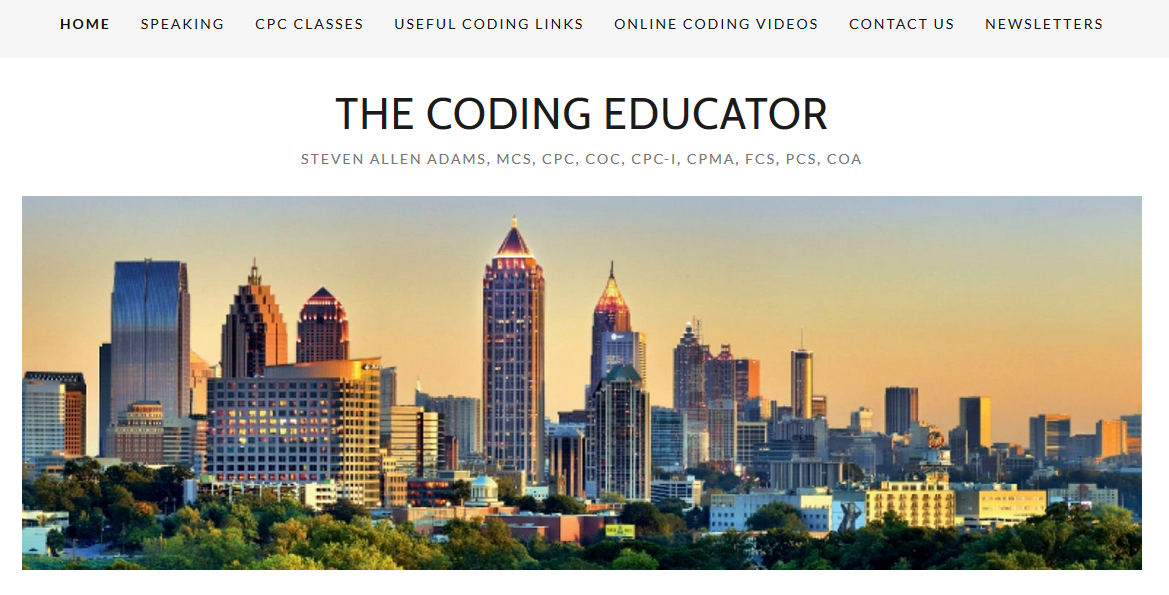 Using Technology to Resolve Coding Dilemmaswhere to go and what to look for
Steve Adams, MCS, COC, CPC, CPMA, CPC-I, PCS, FCS, COA
 email: steve.adams@inhealthps.com
 web: thecodingeducator.com
THECODINGEDUCATOR.COM
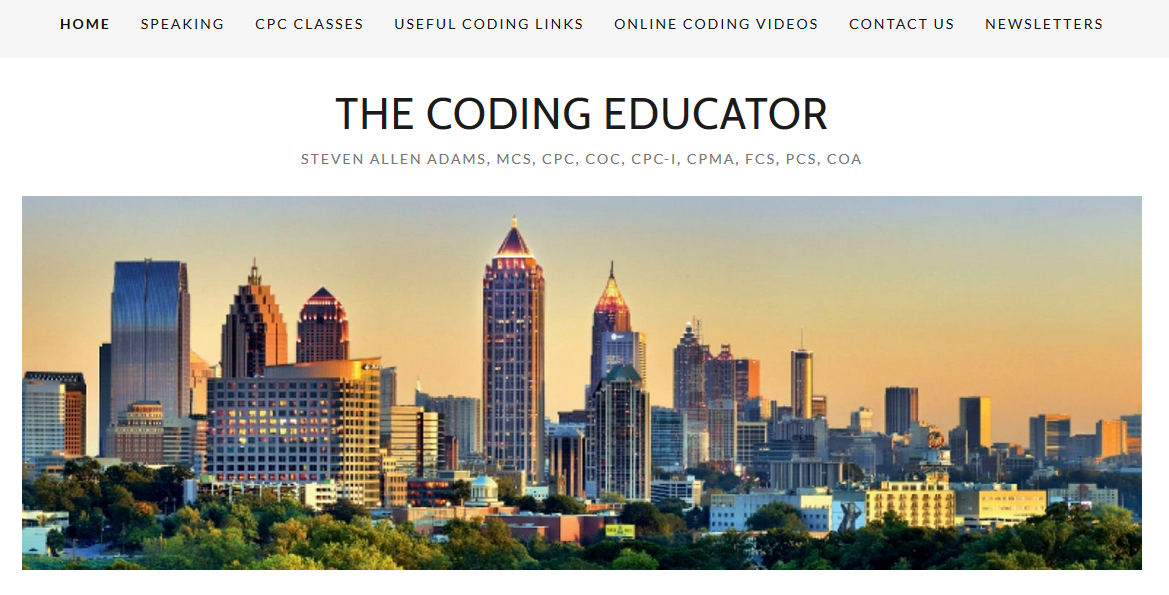 Discussion Points
Using the CMS Web Site
RAC audits
OIG Work Plan
Using our Carrier Website
Google Works
Using Encoder Pro
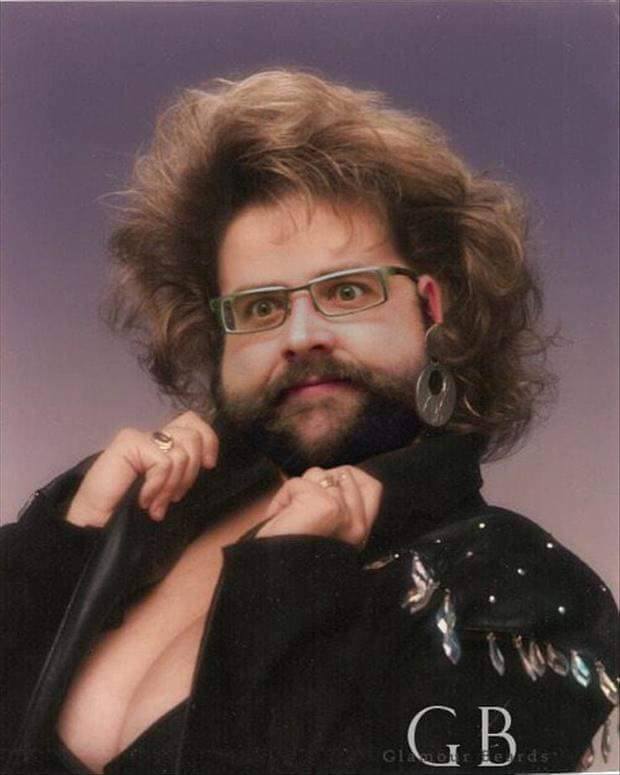 CMS Website
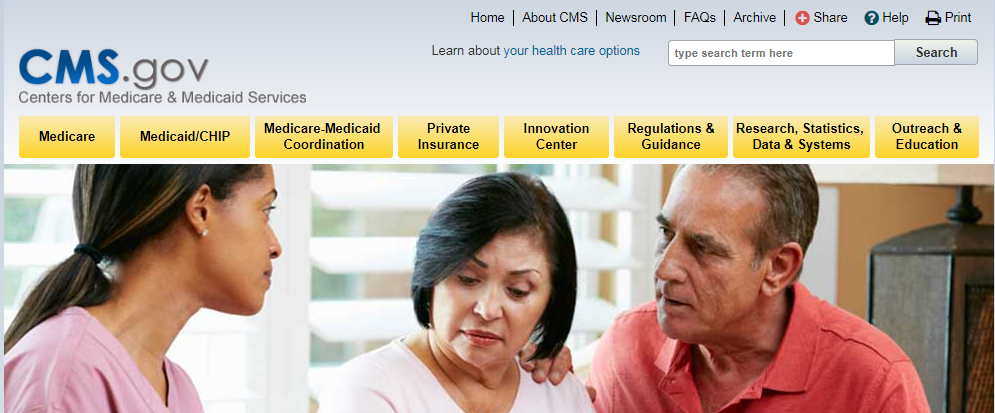 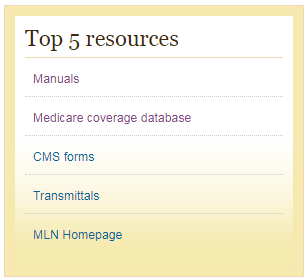 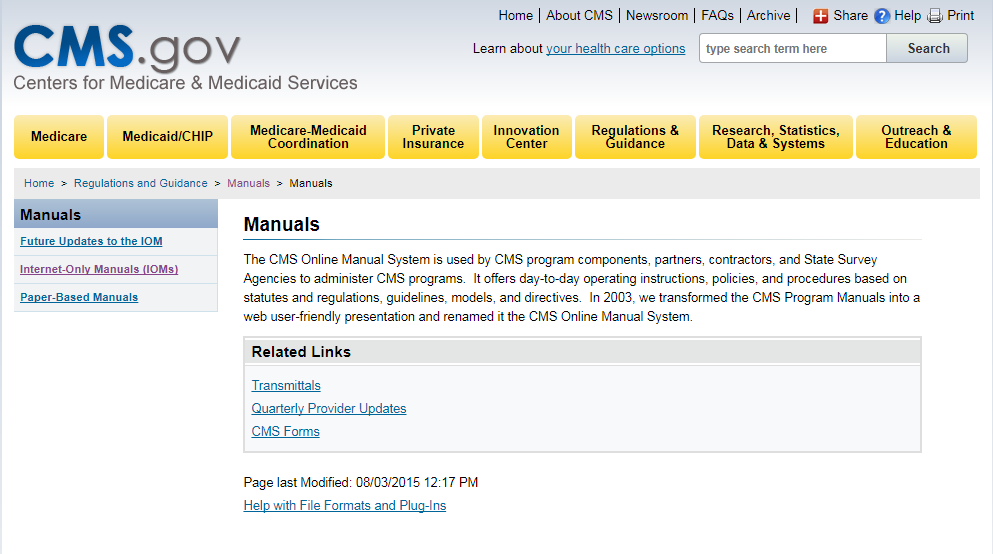 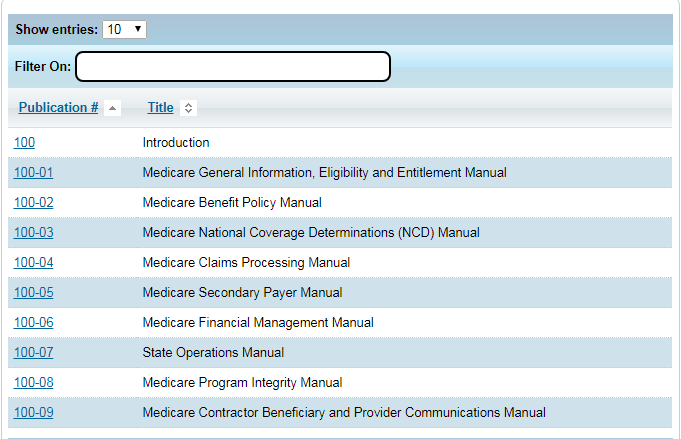 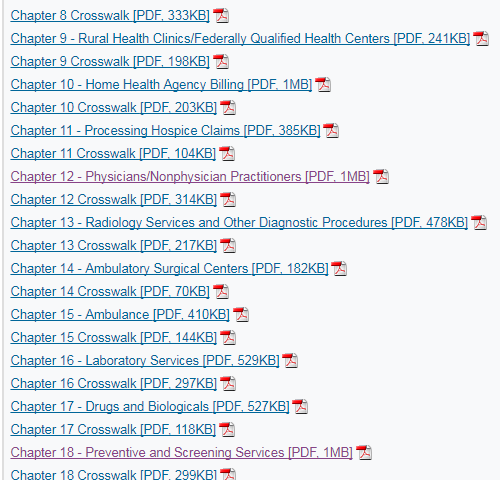 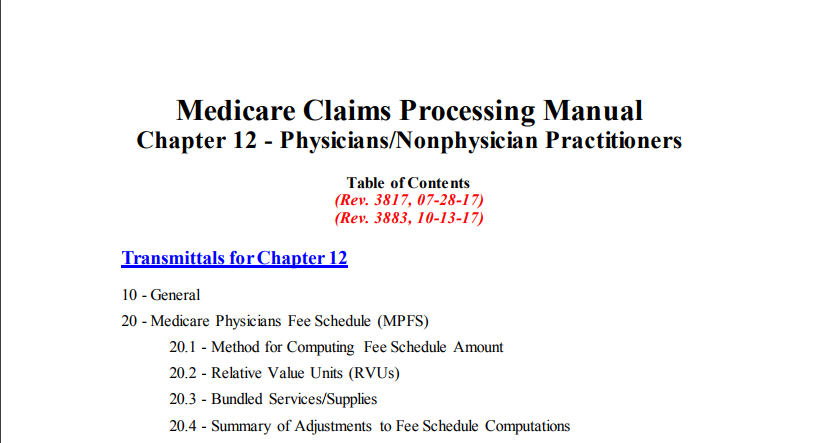 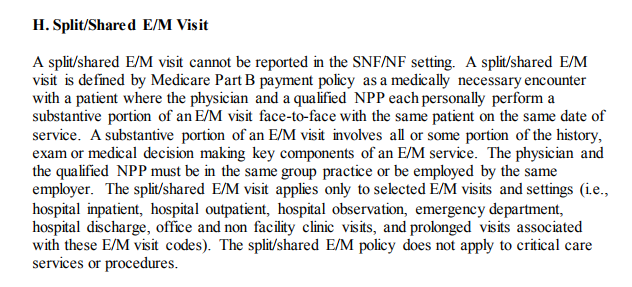 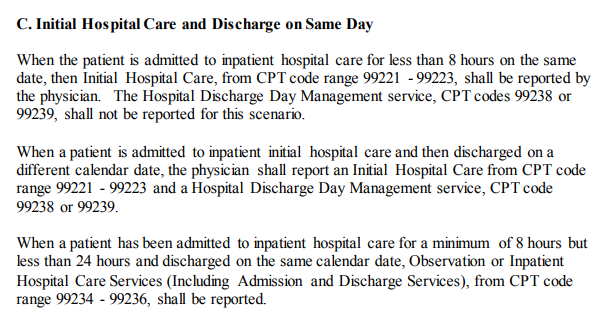 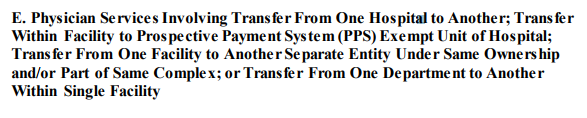 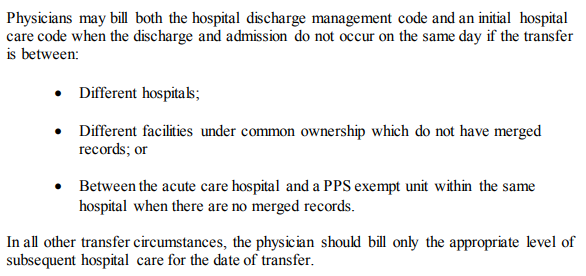 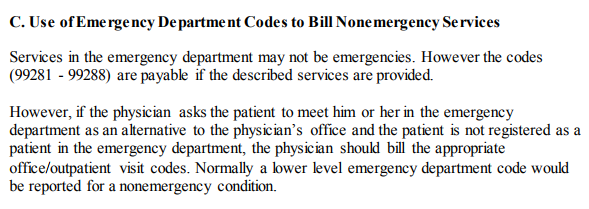 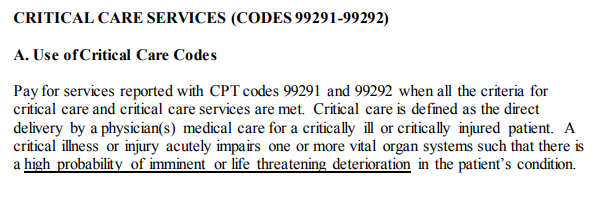 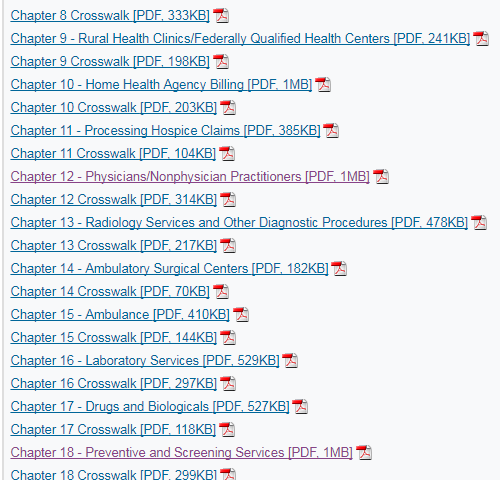 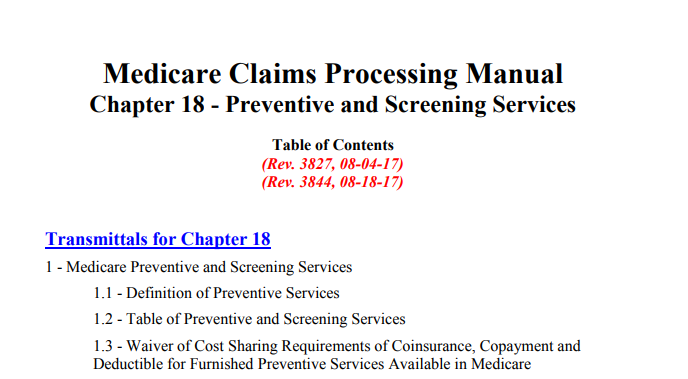 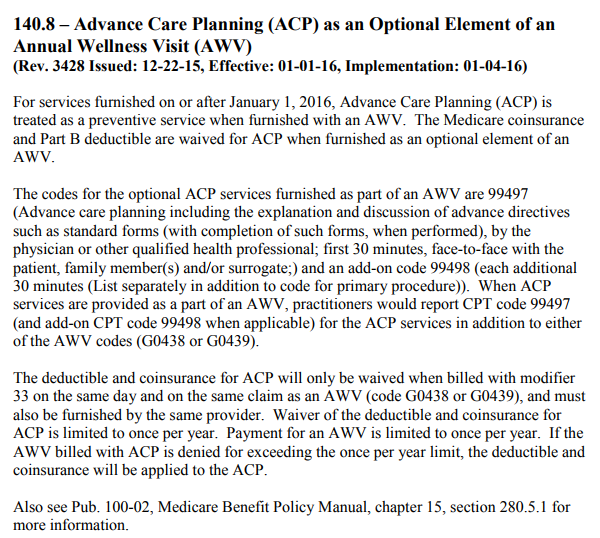 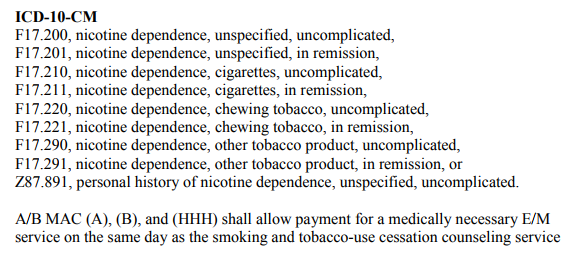 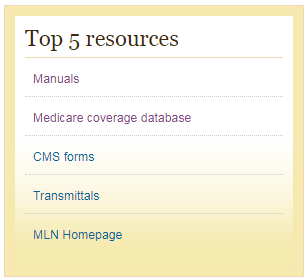 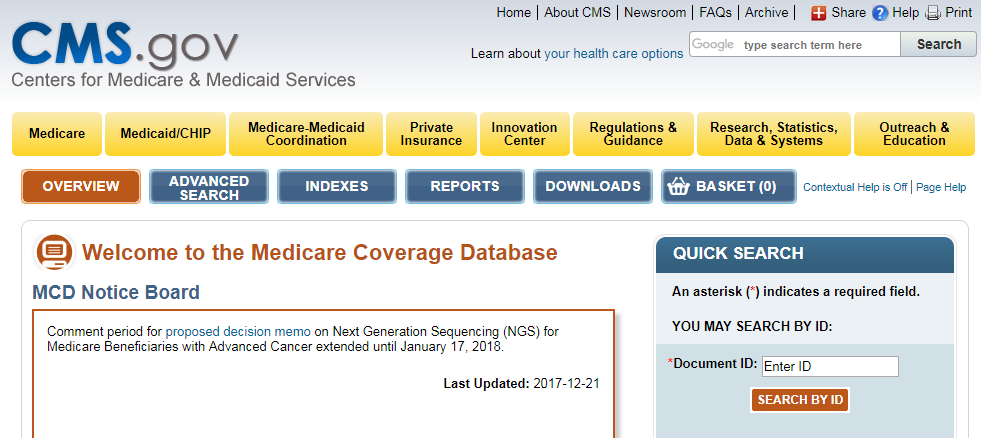 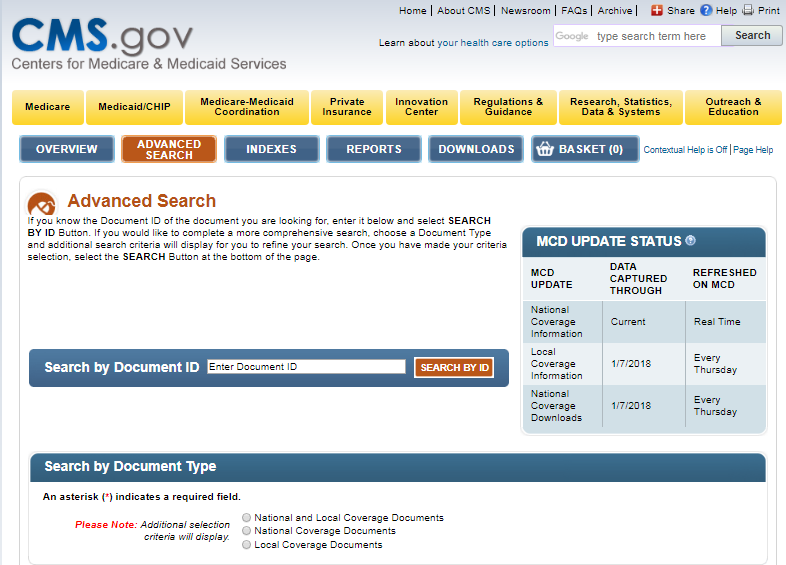 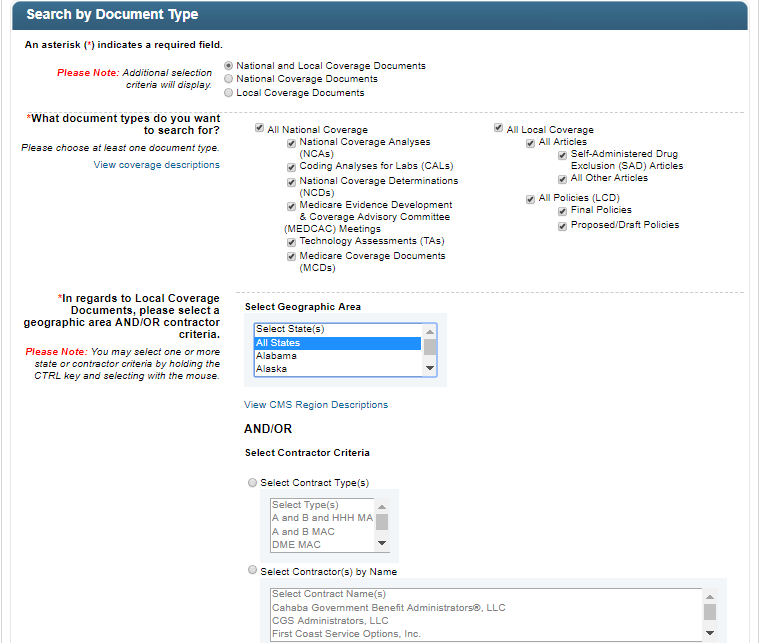 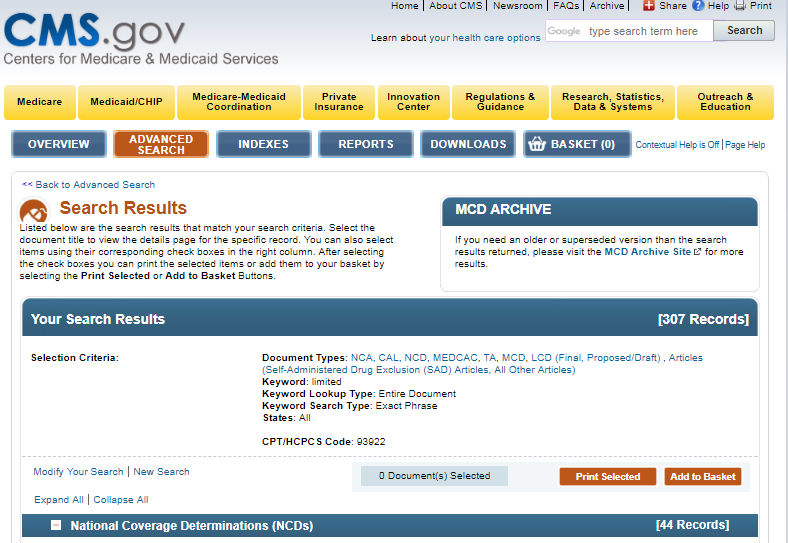 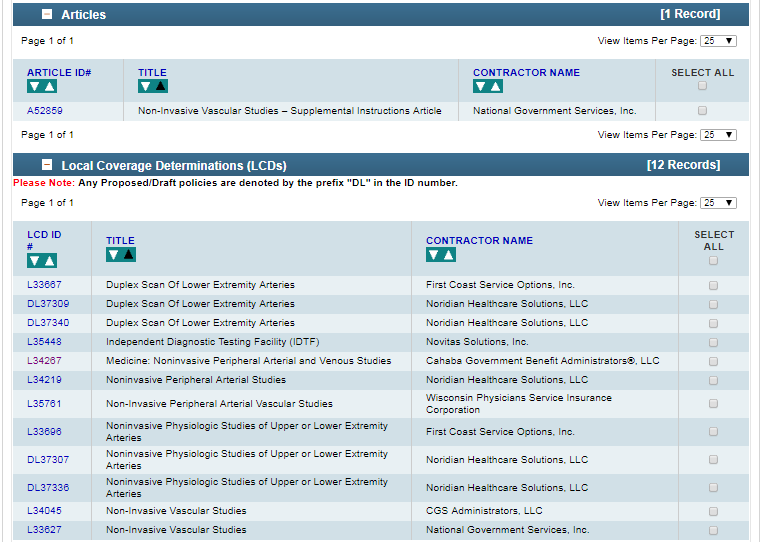 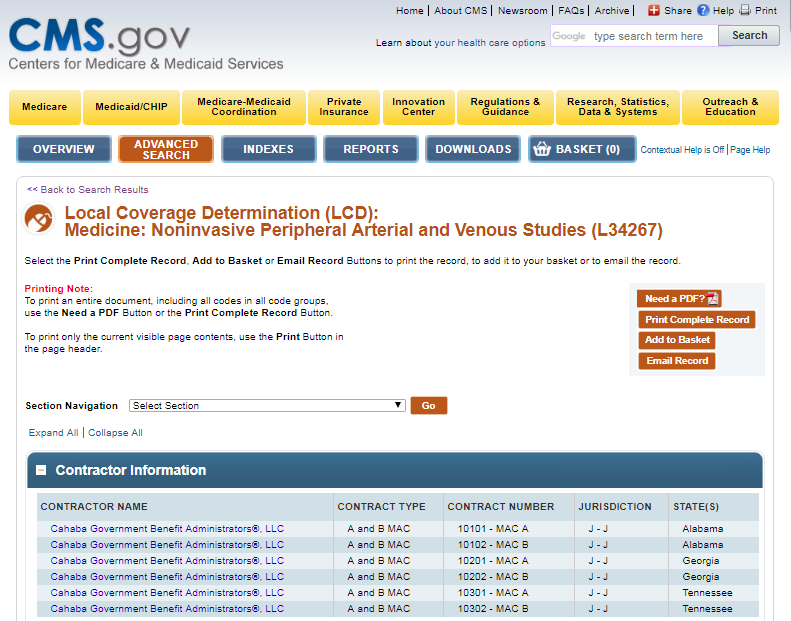 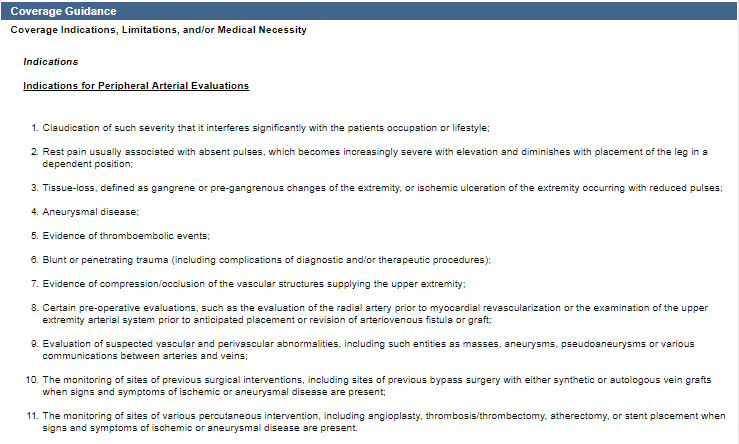 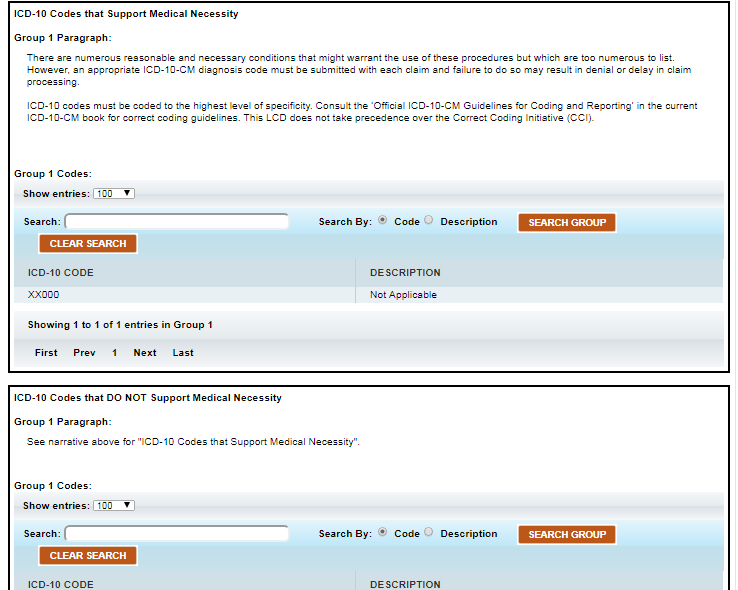 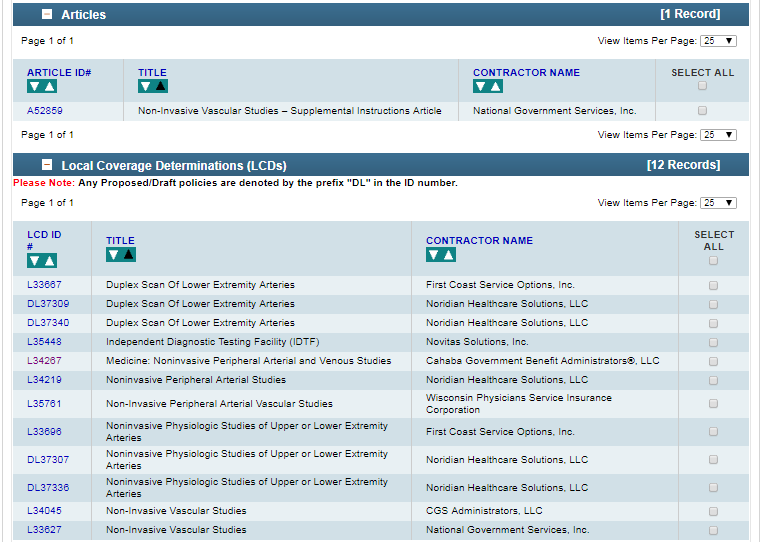 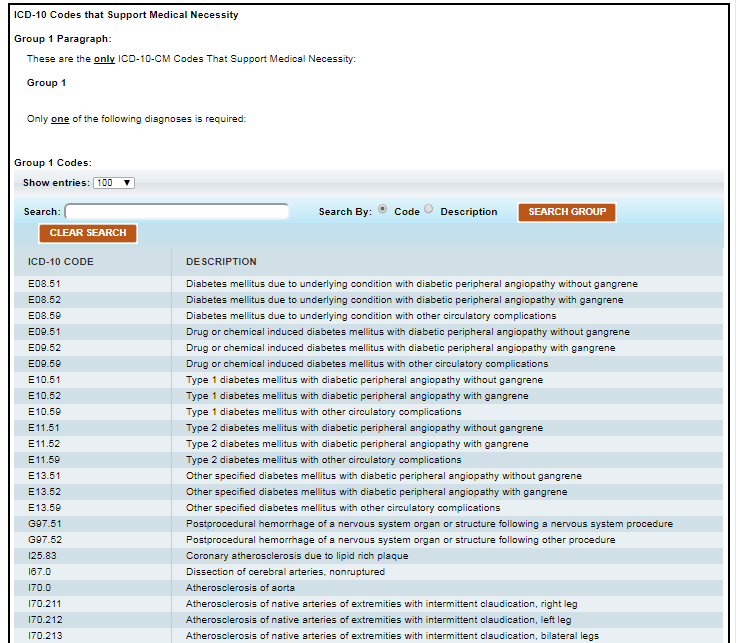 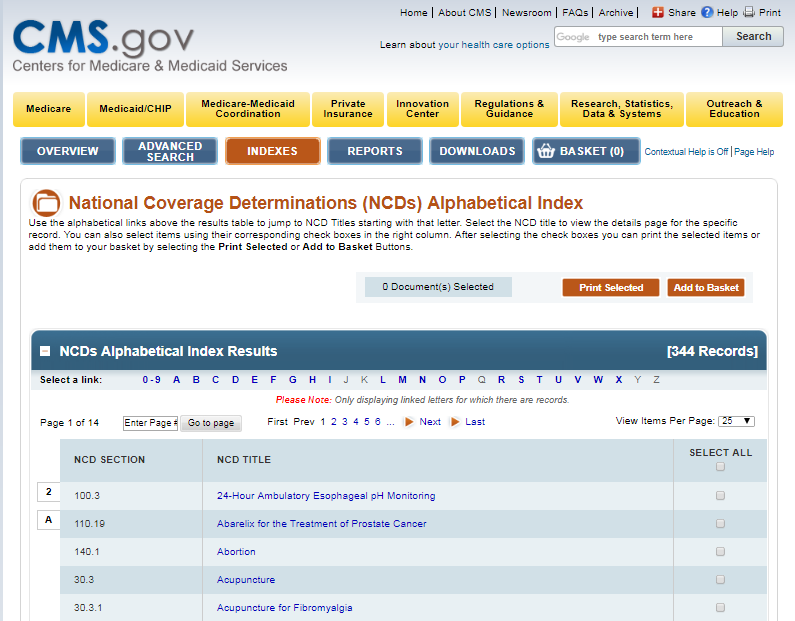 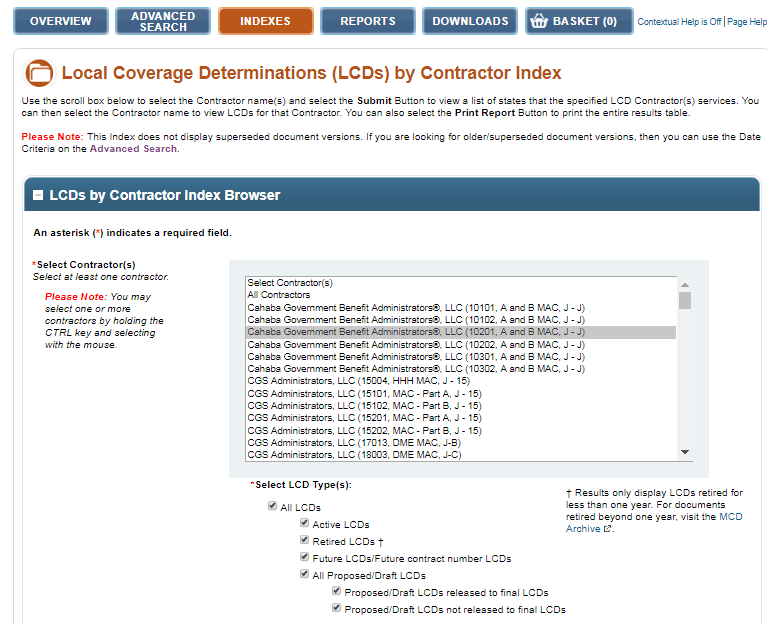 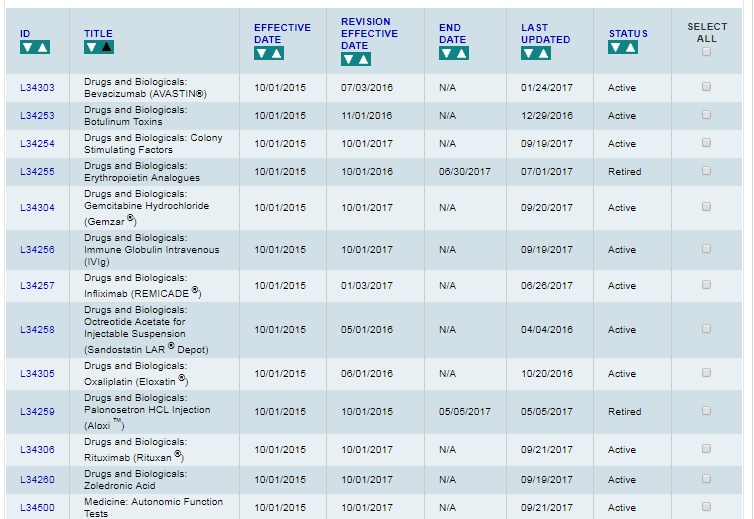 CarrierWebsite
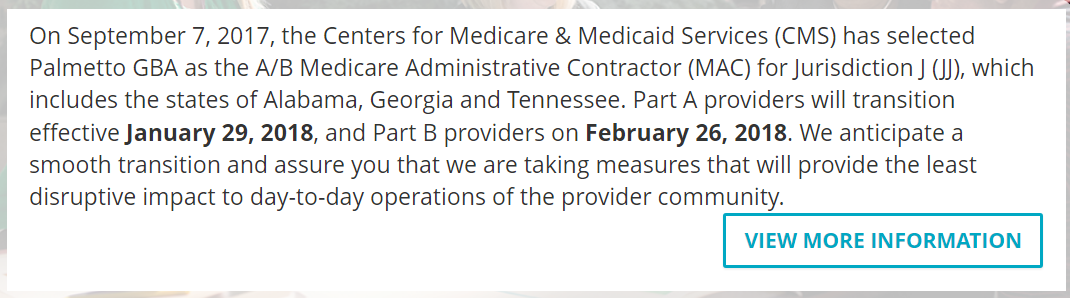 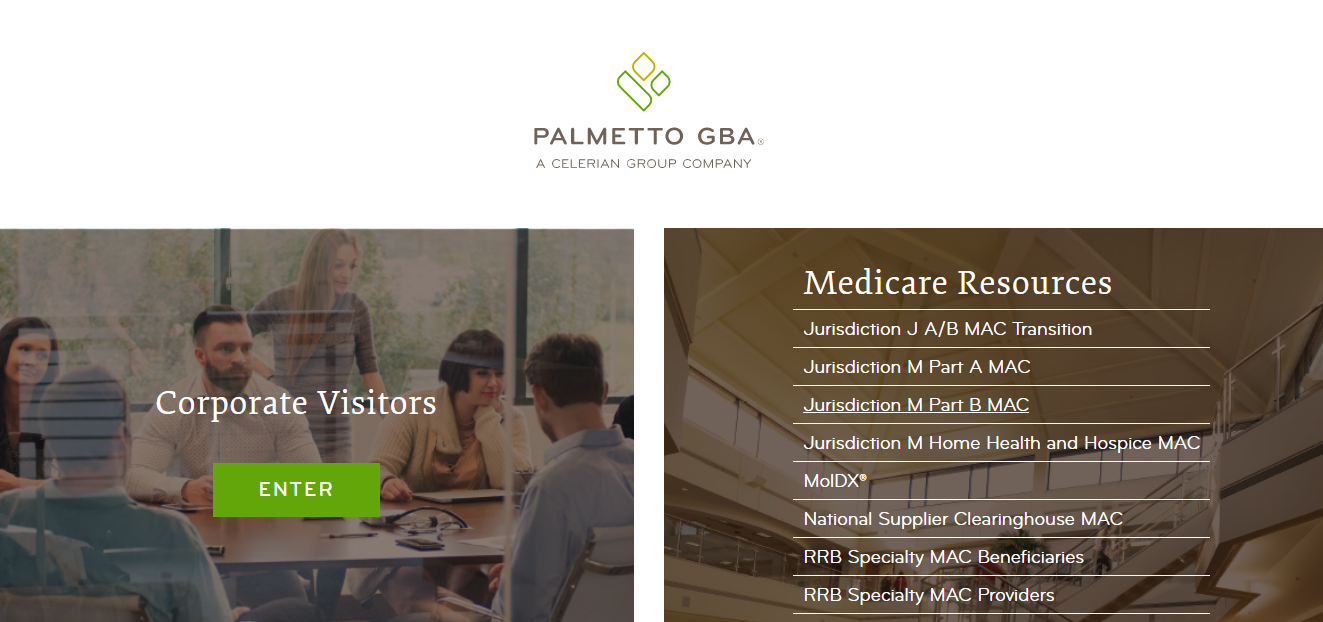 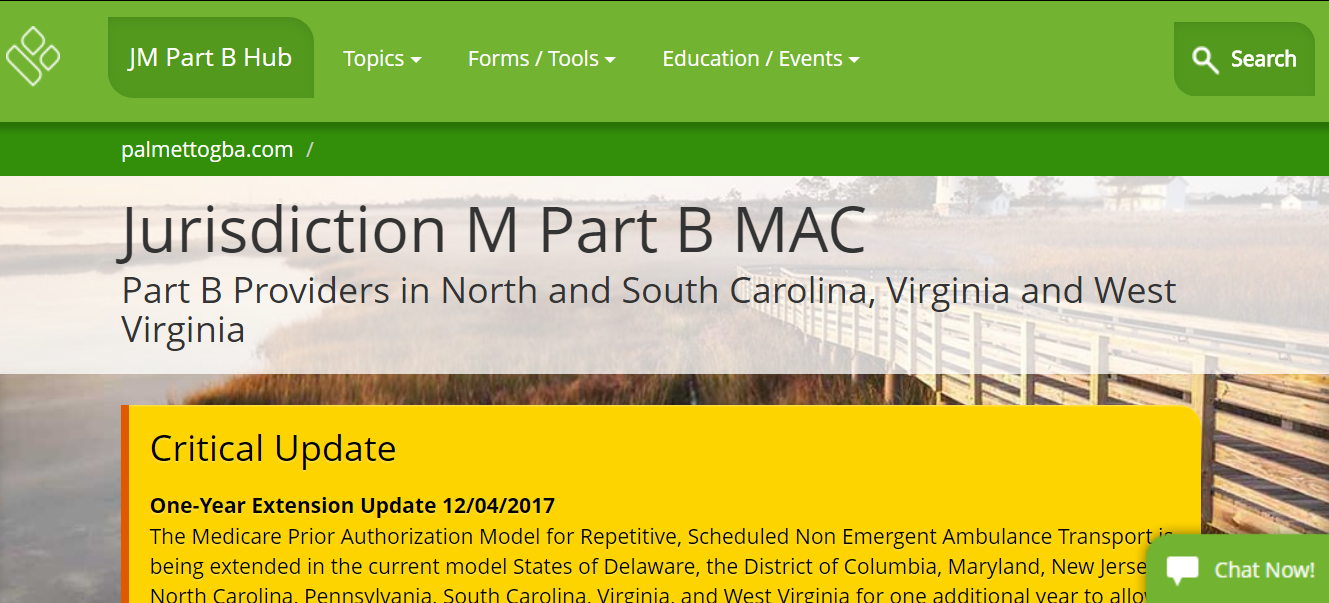 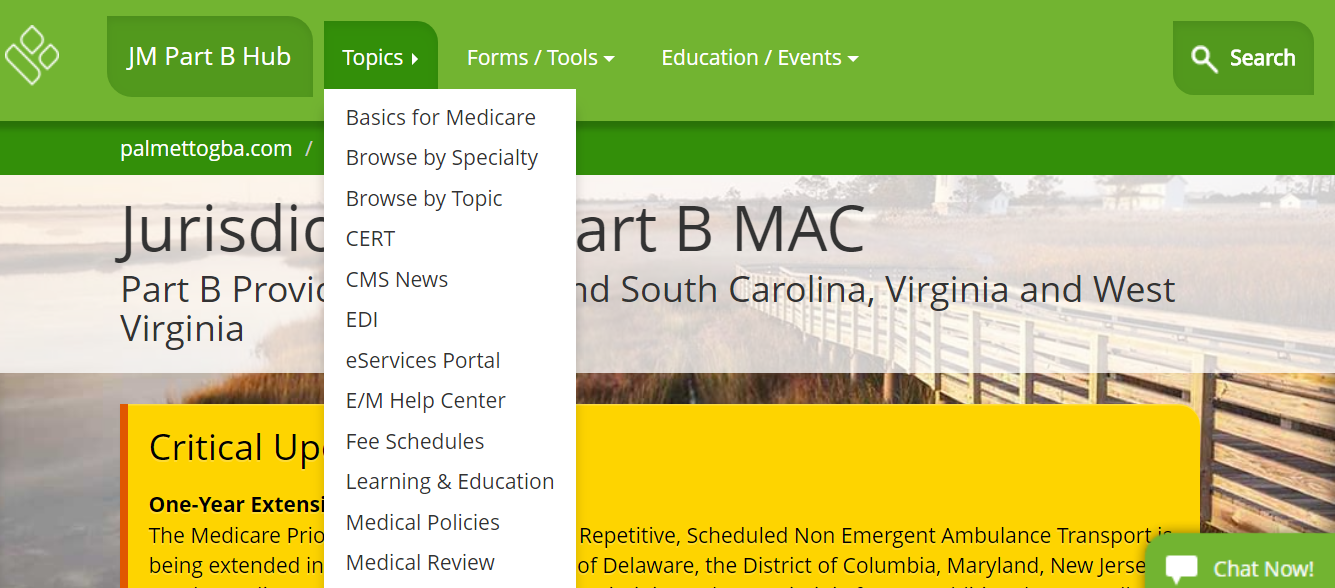 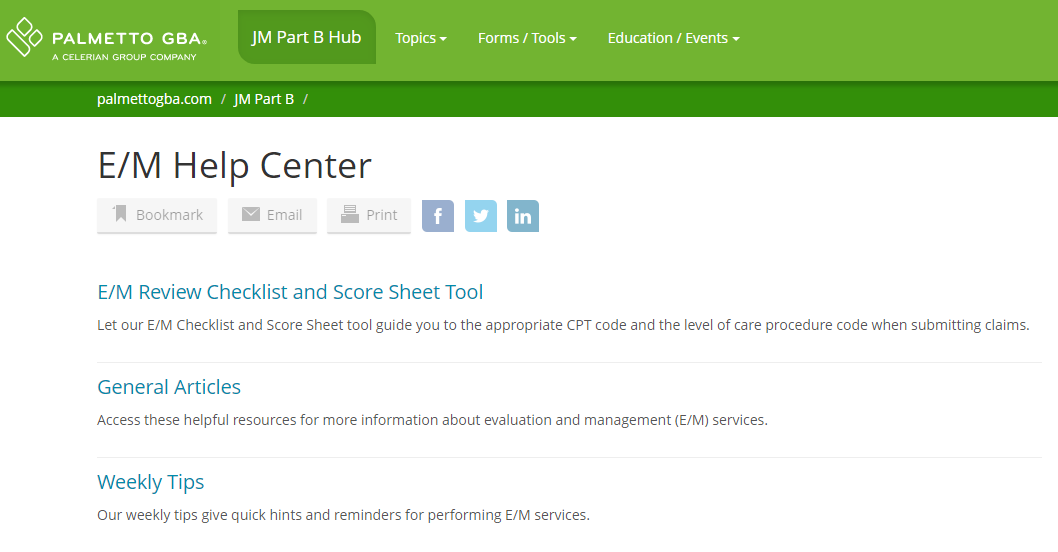 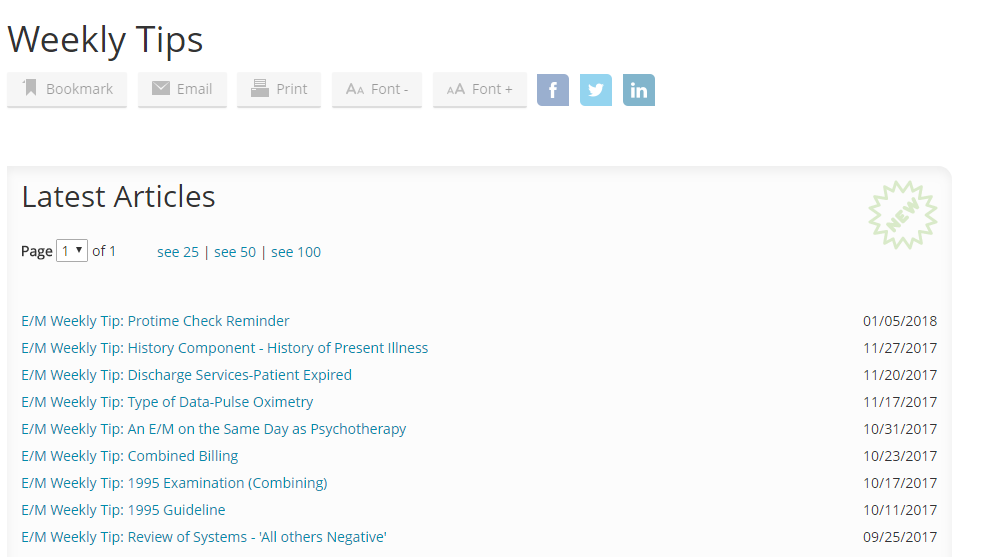 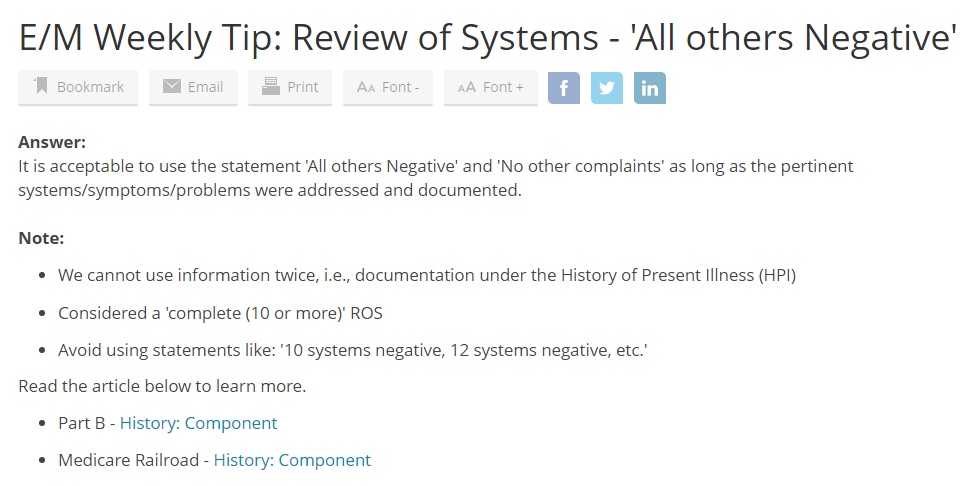 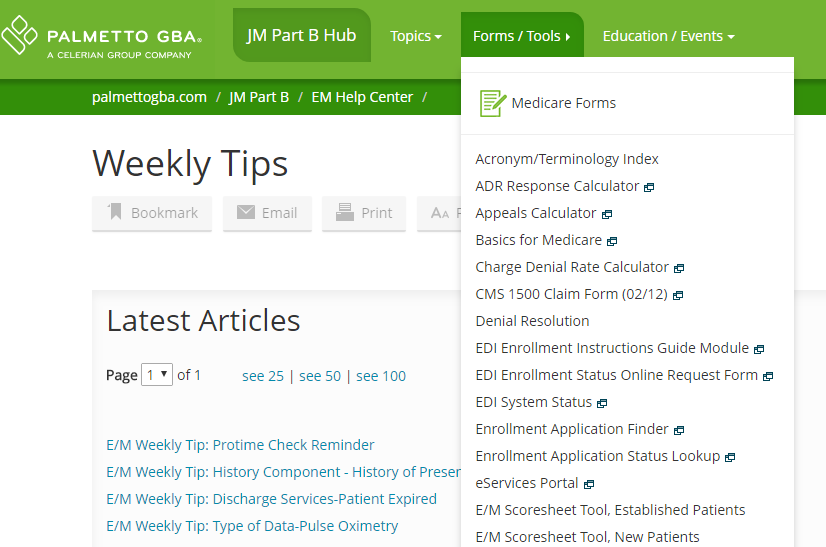 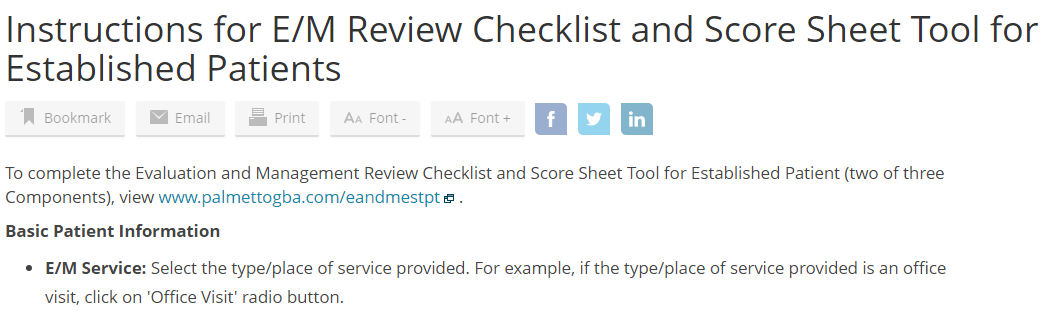 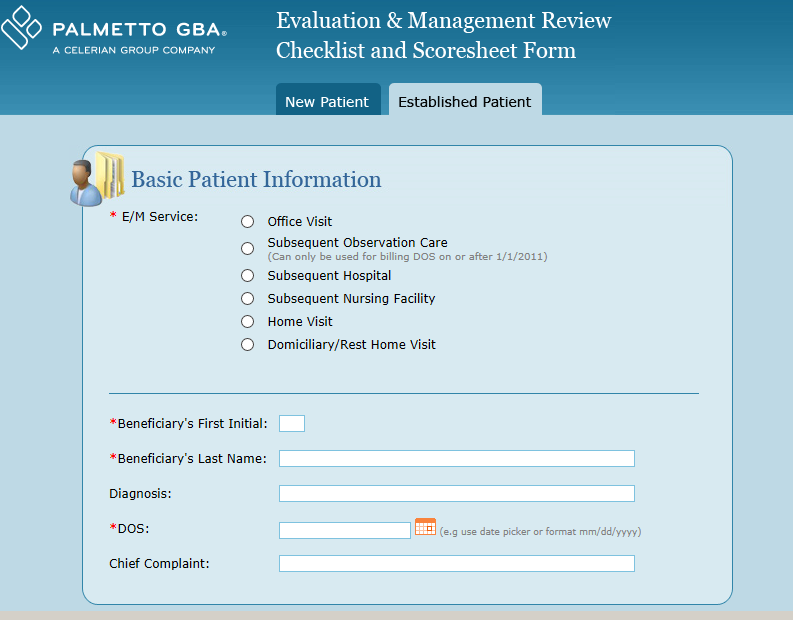 Fee Schedule and Modifiers
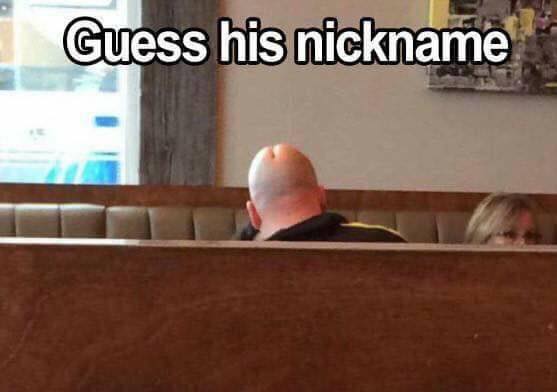 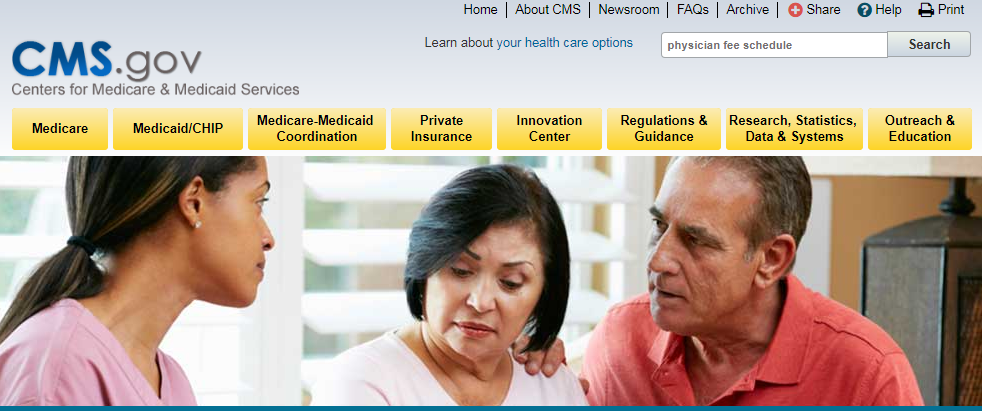 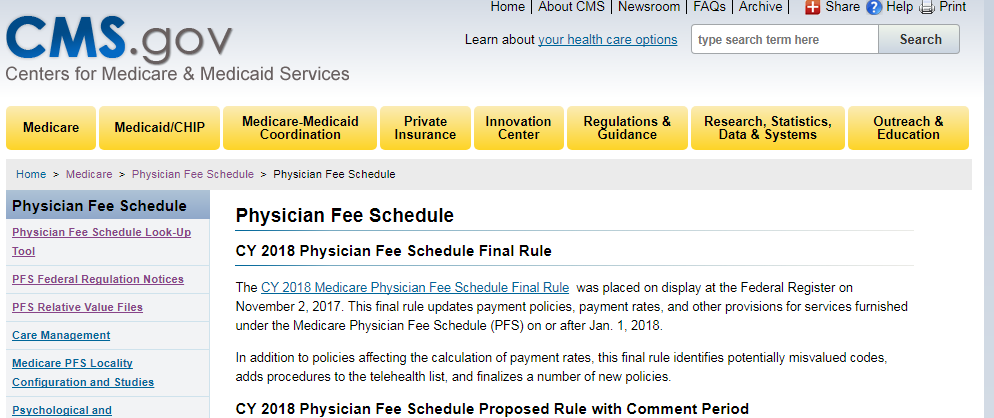 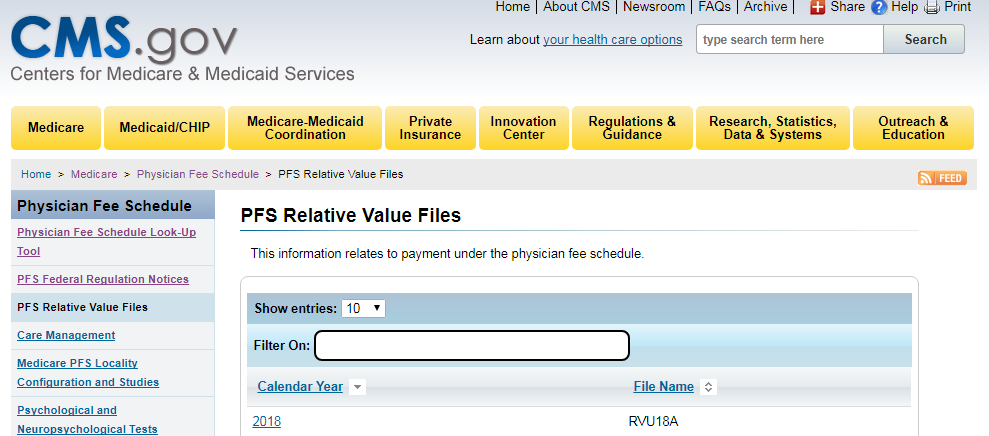 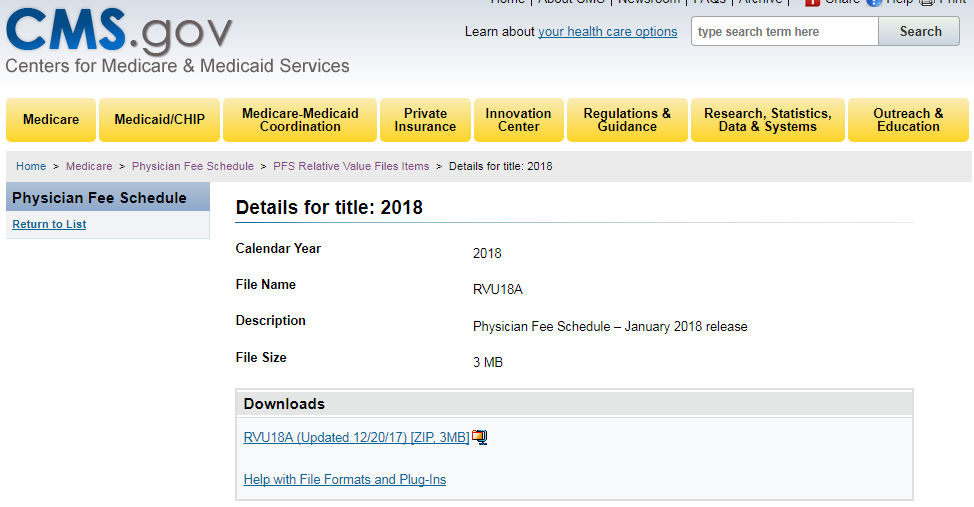 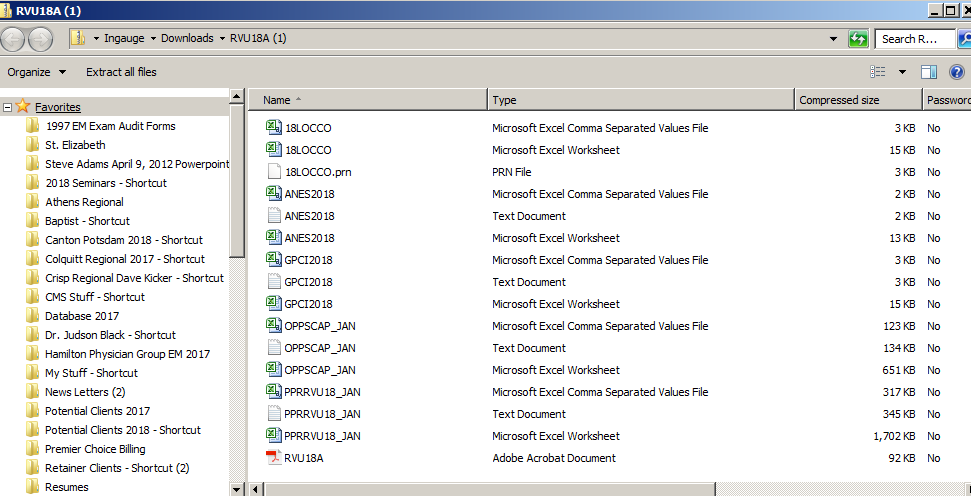 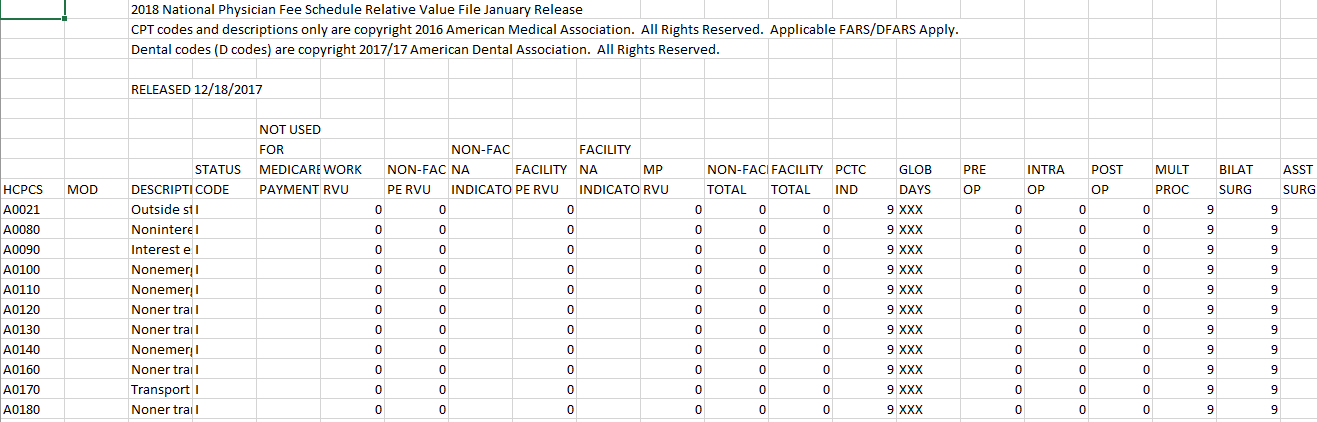 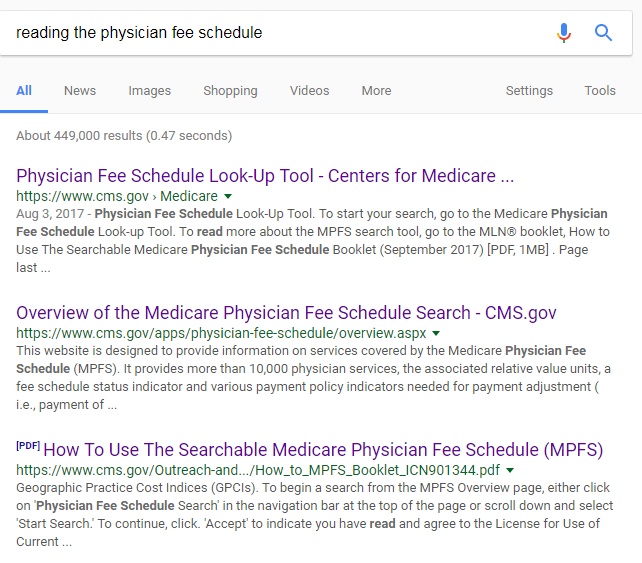 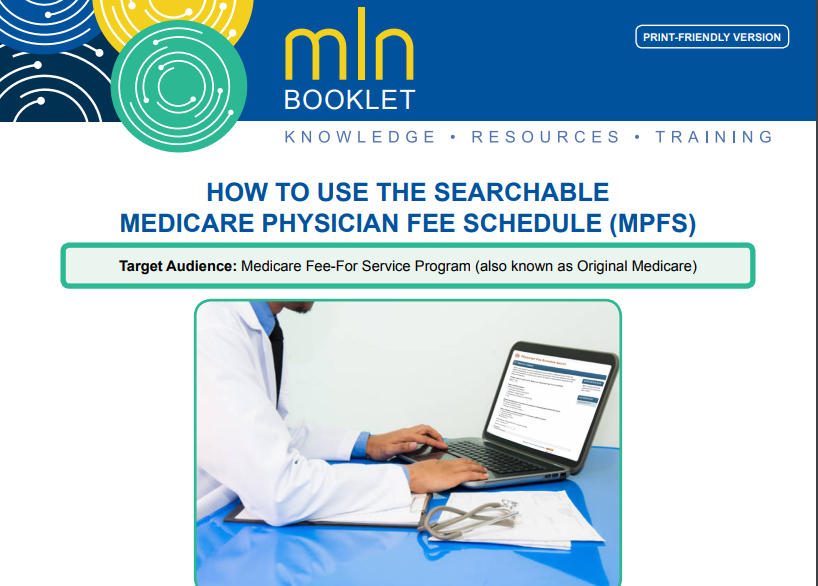 NCCI
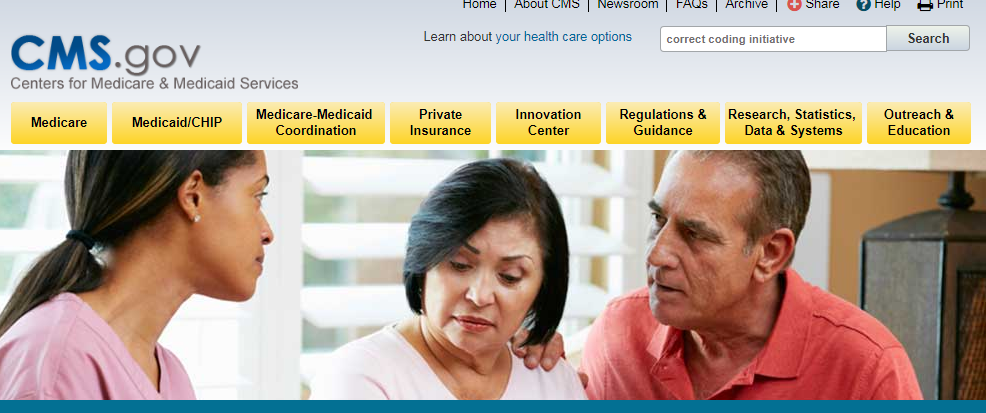 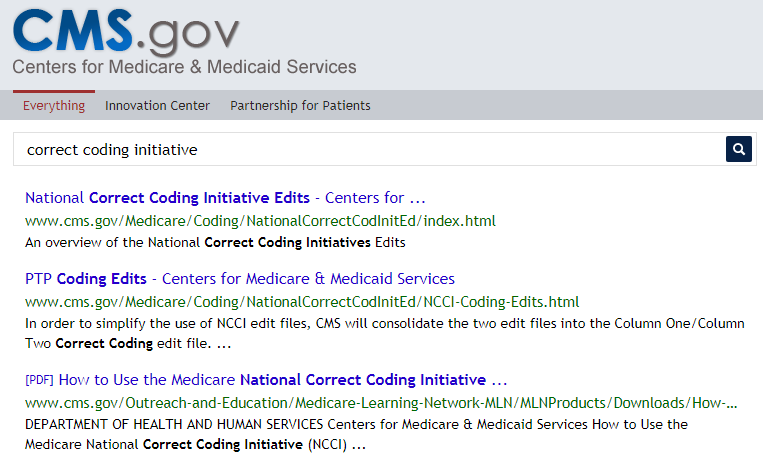 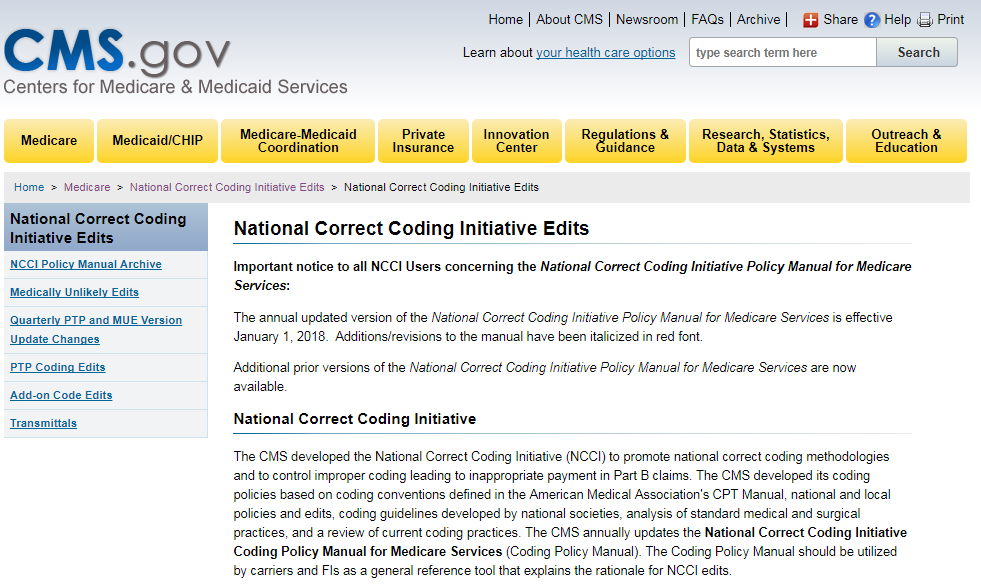 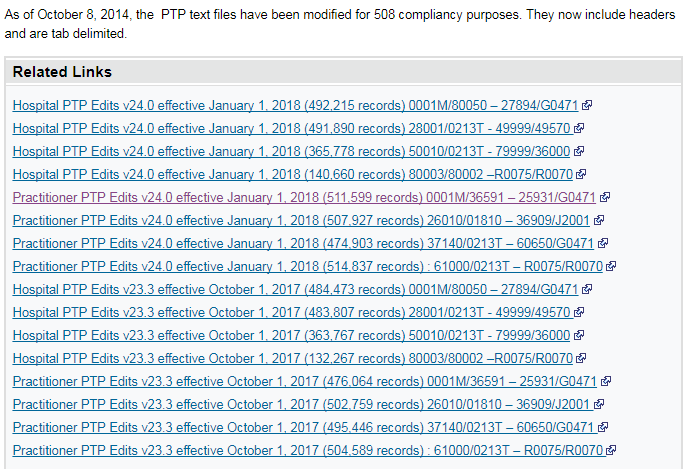 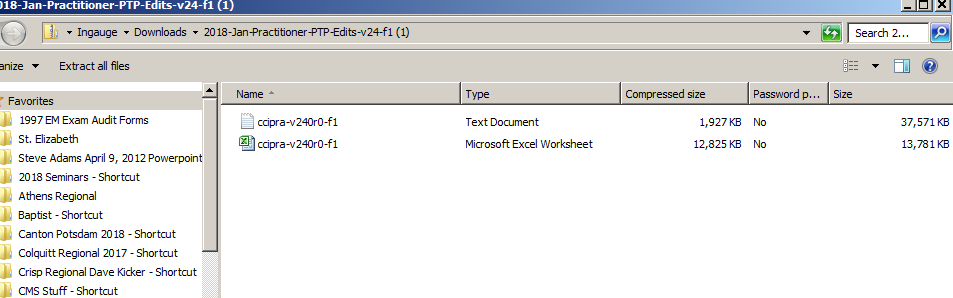 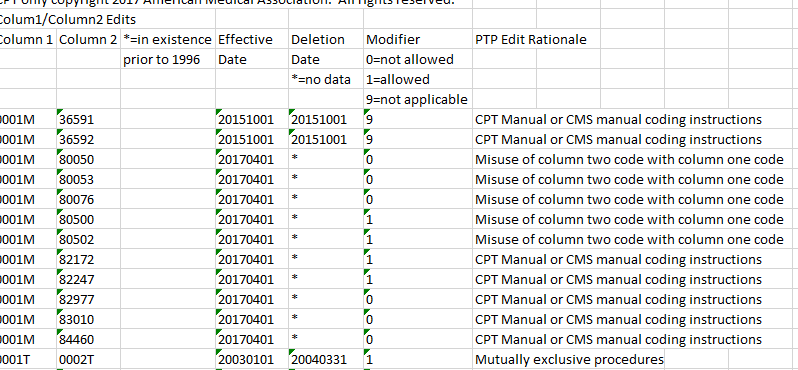 HCCs and RAF
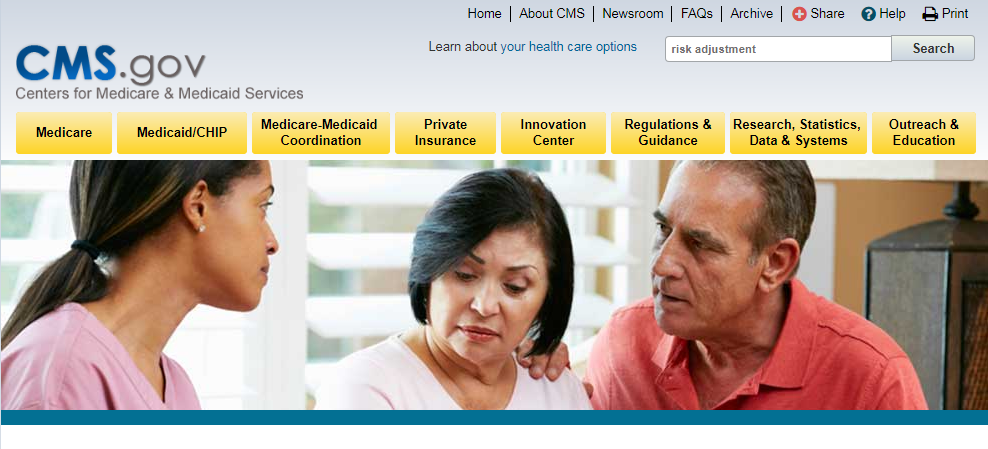 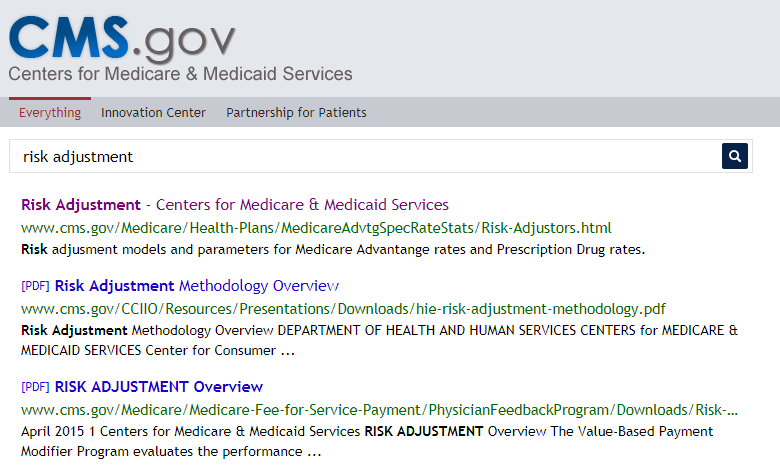 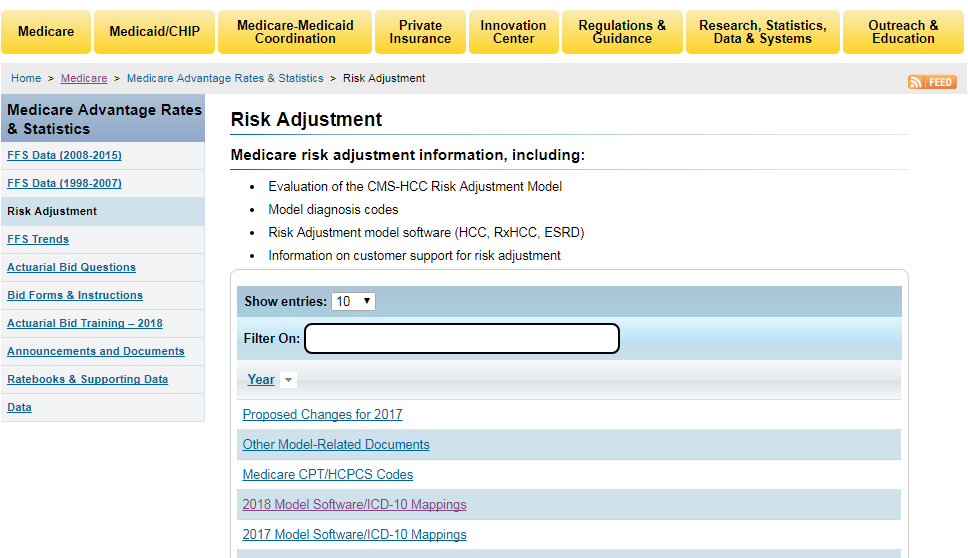 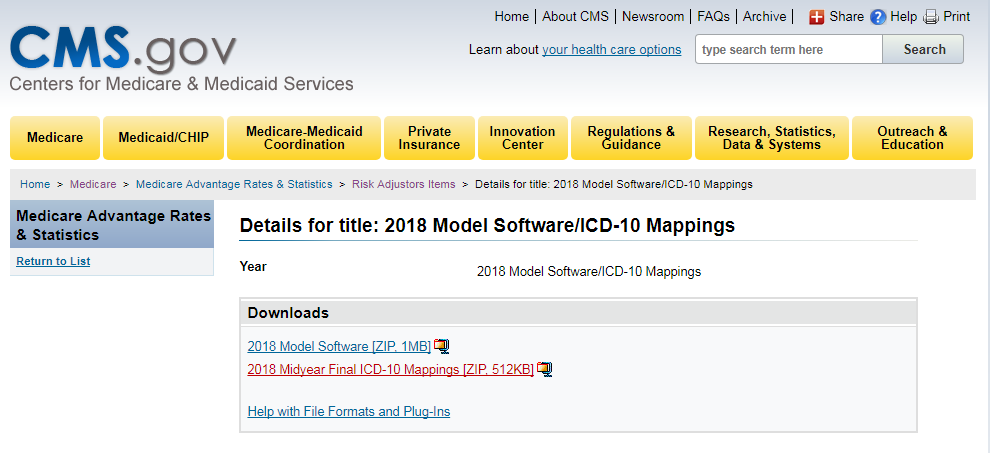 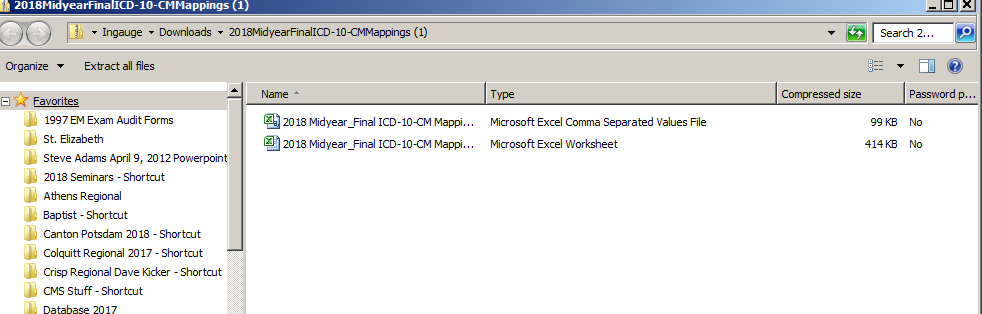 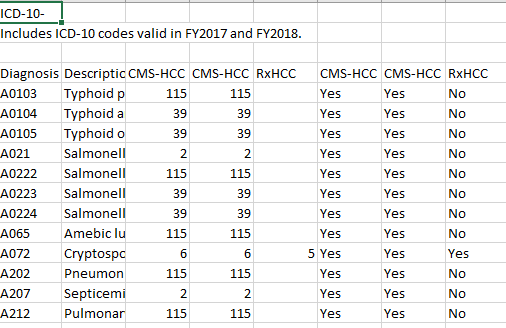 RAC Auditors
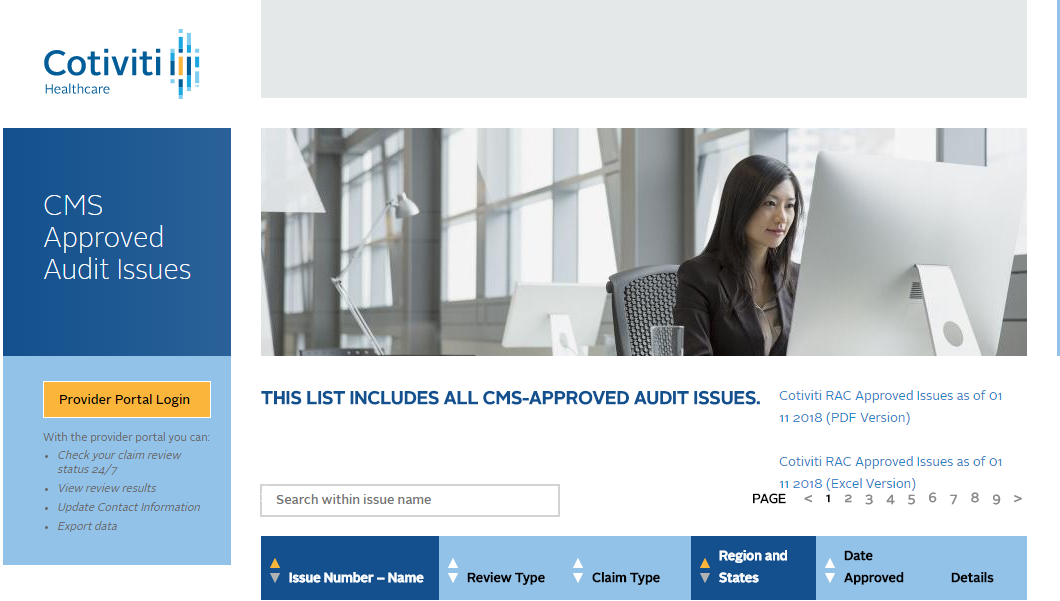 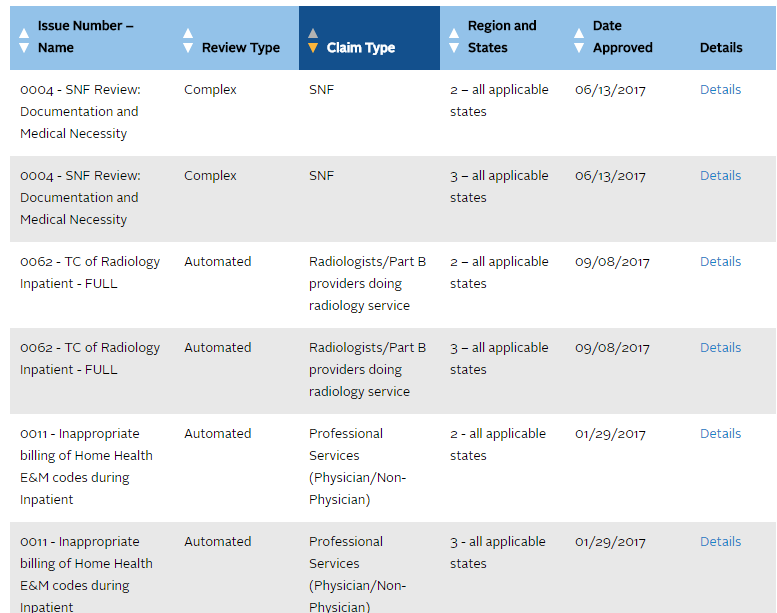 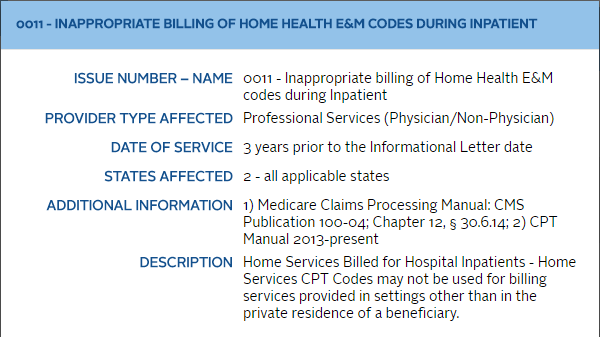 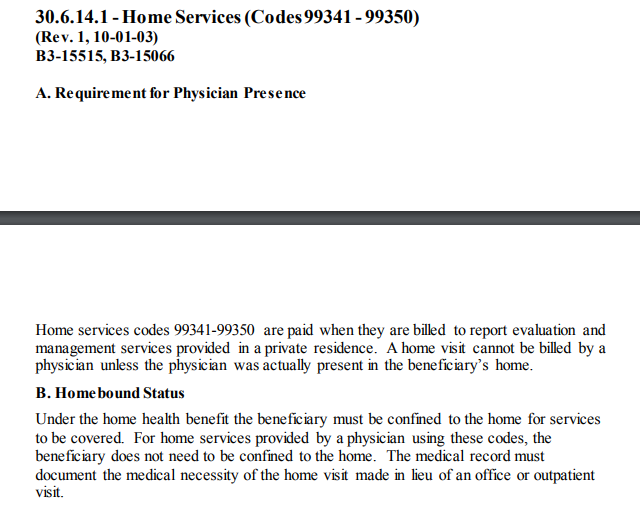 OIG Work Plan
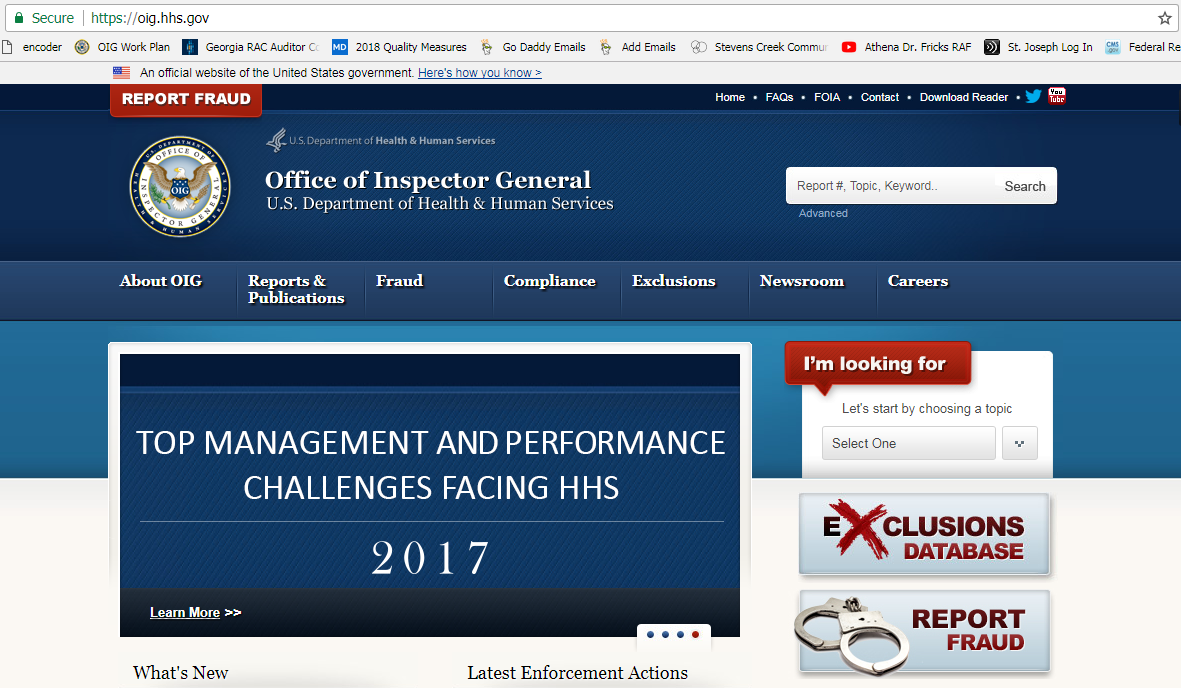 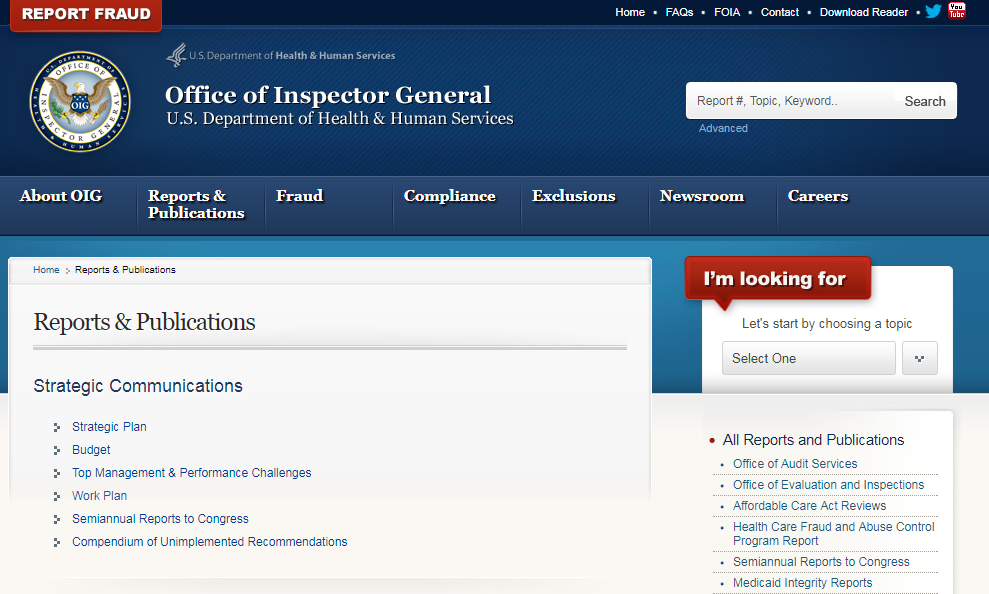 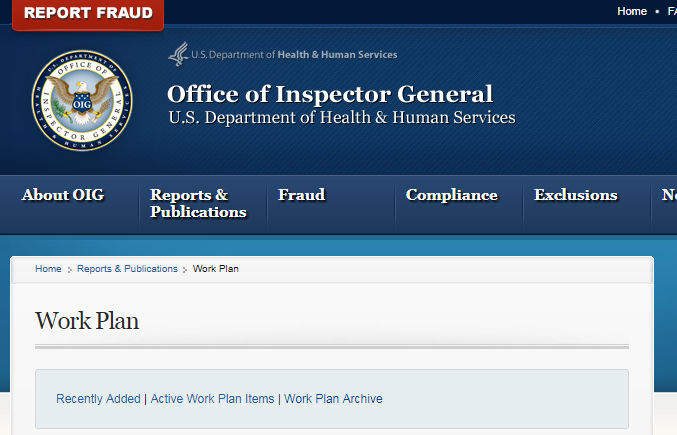 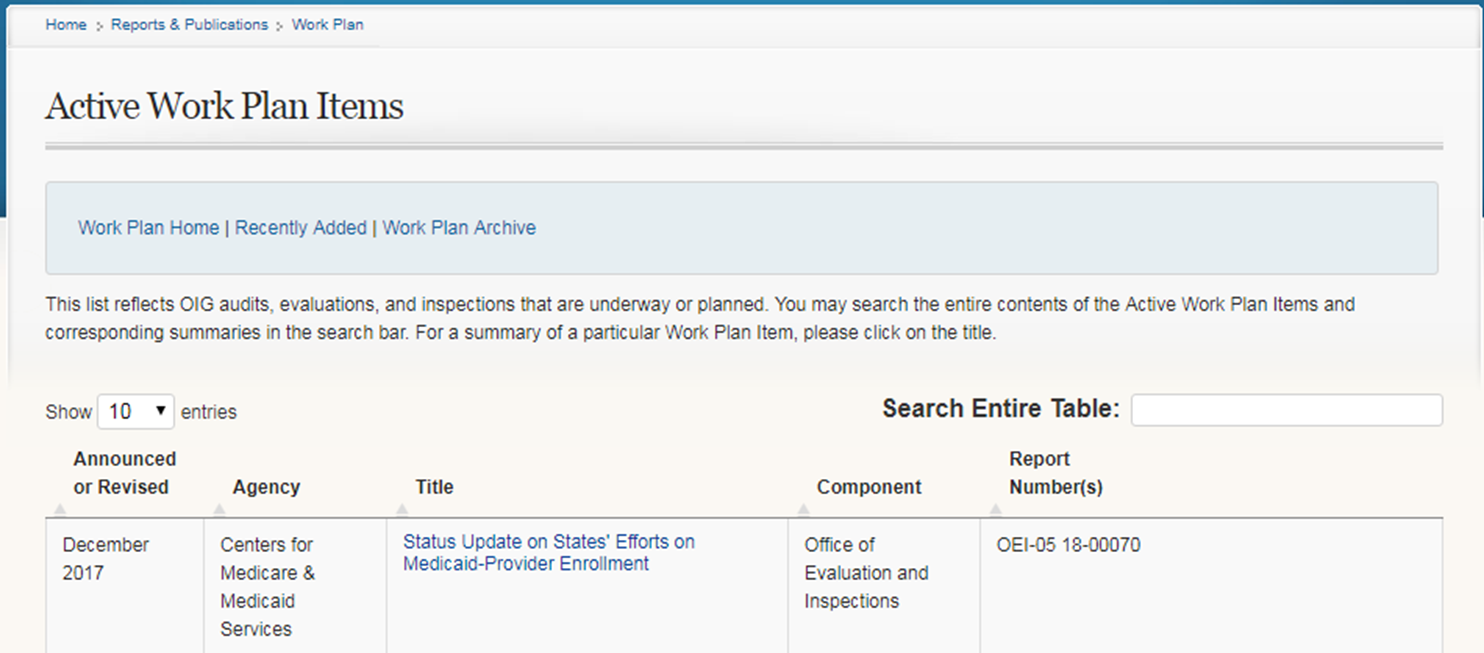 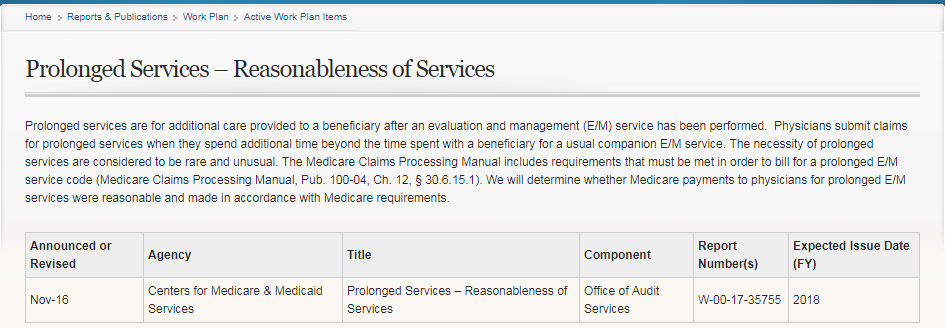 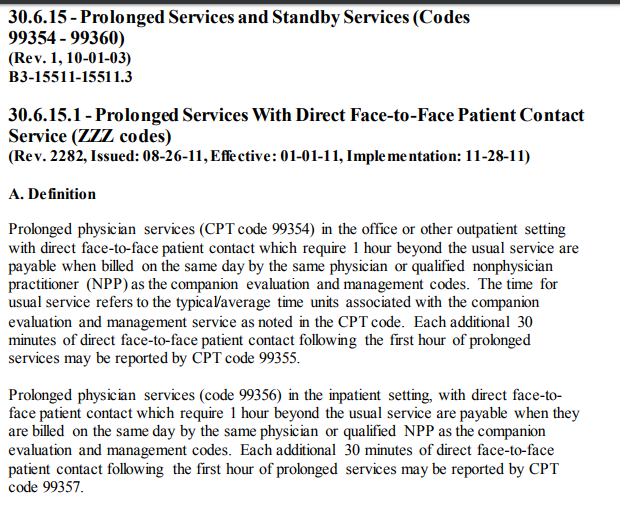 Google
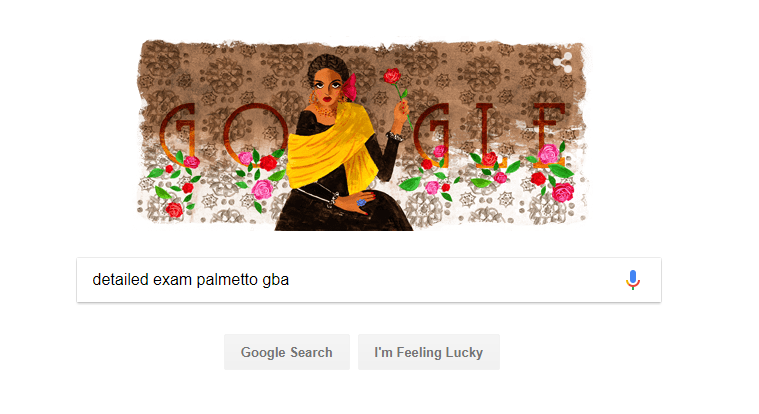 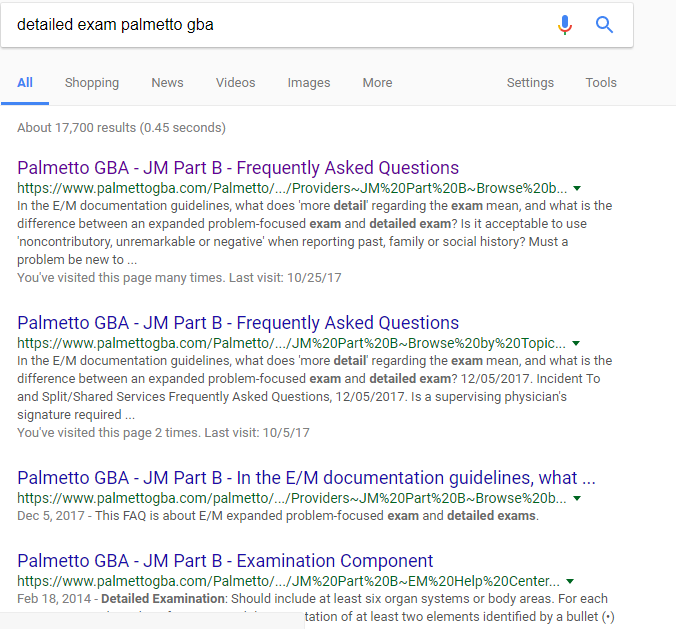 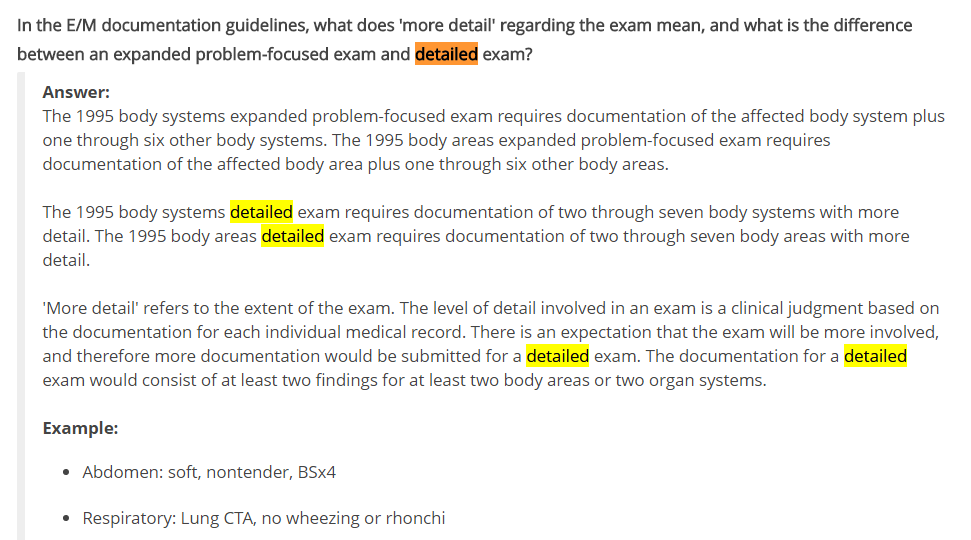 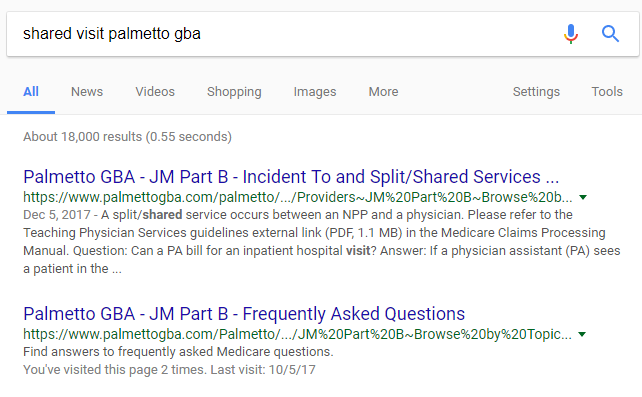 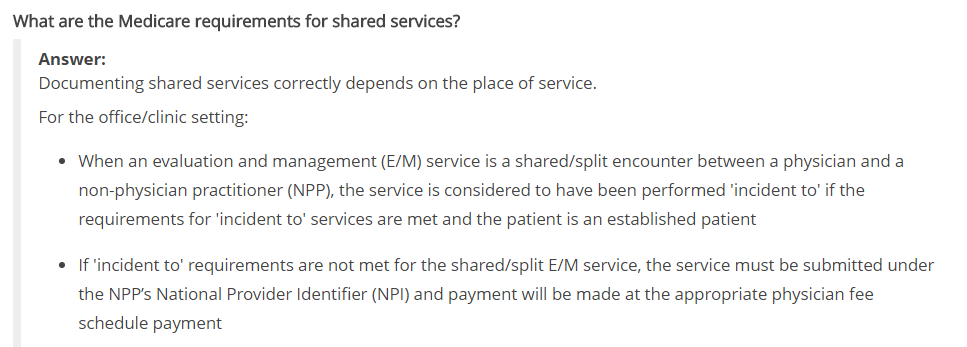 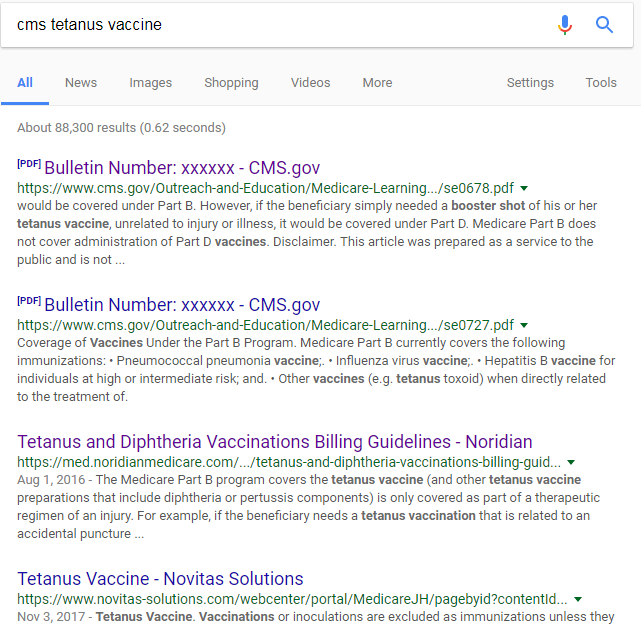 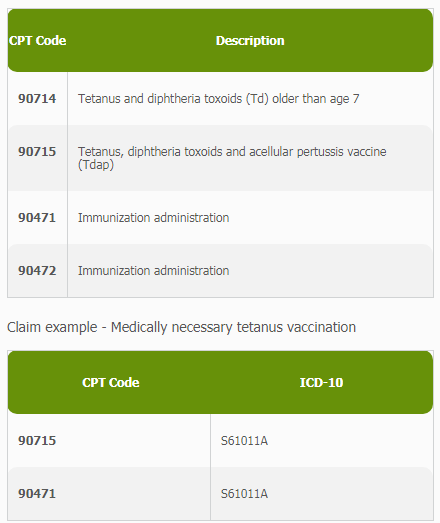 Encoder Pro
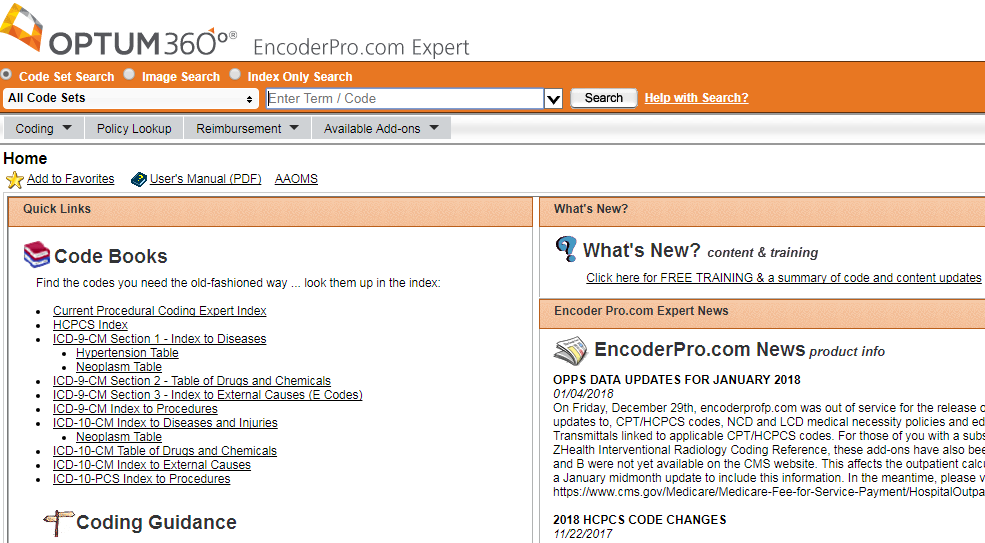 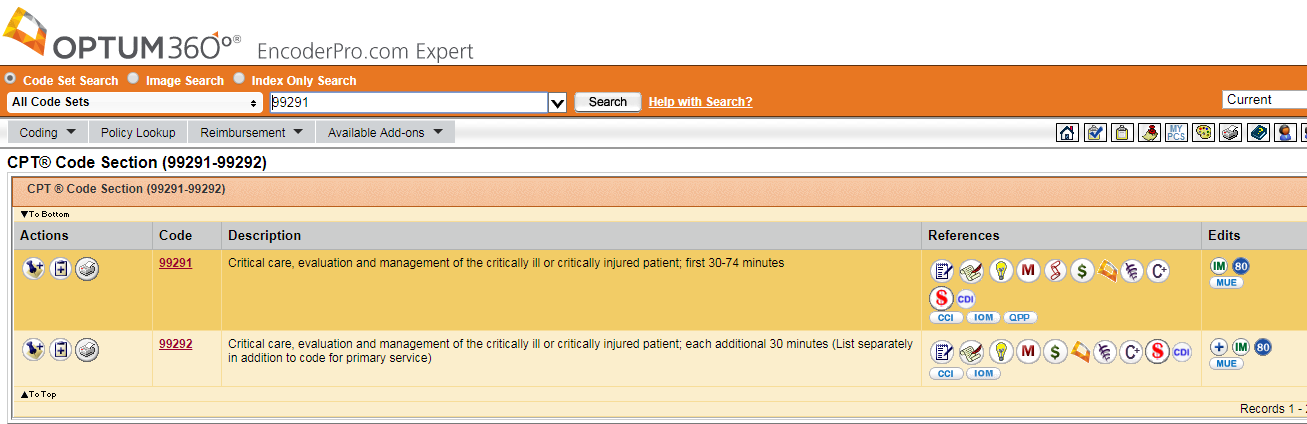 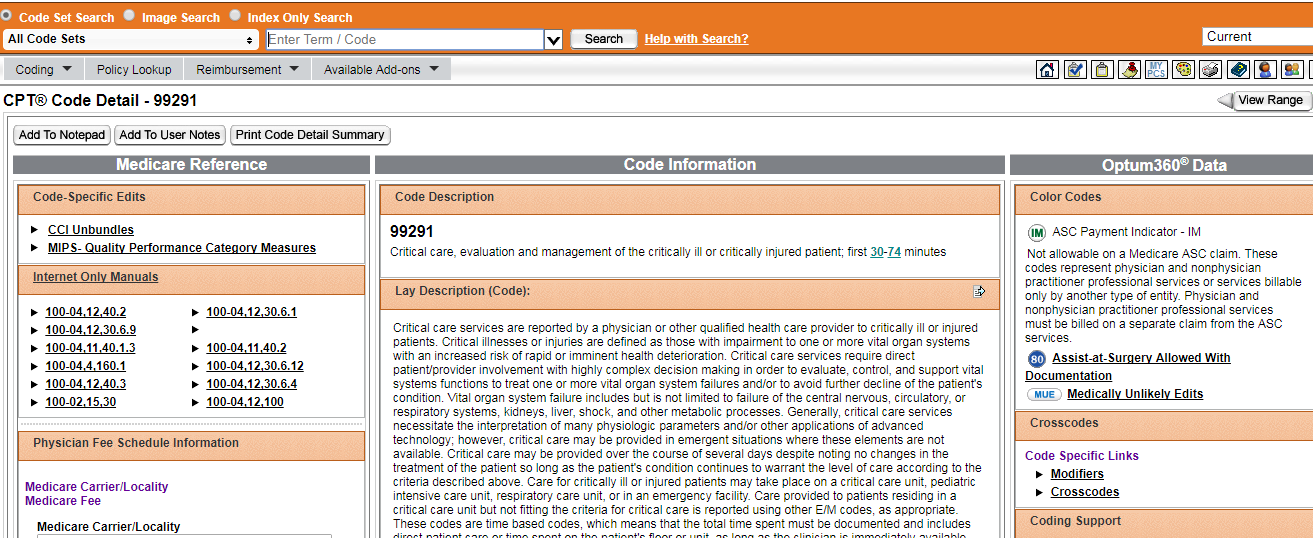 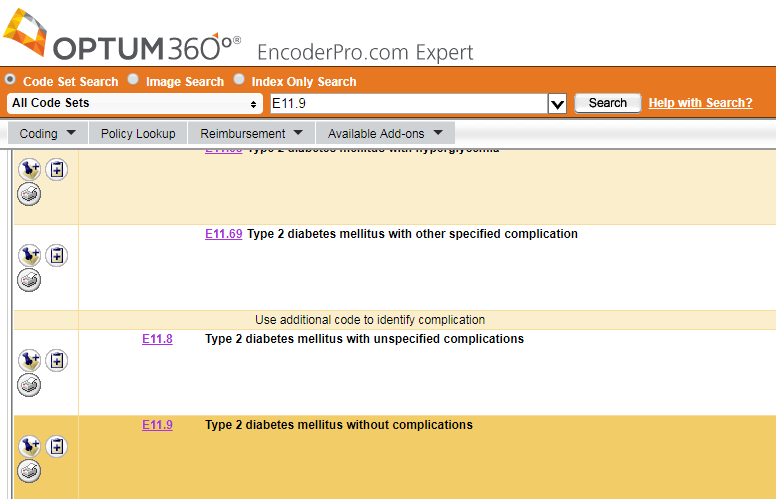 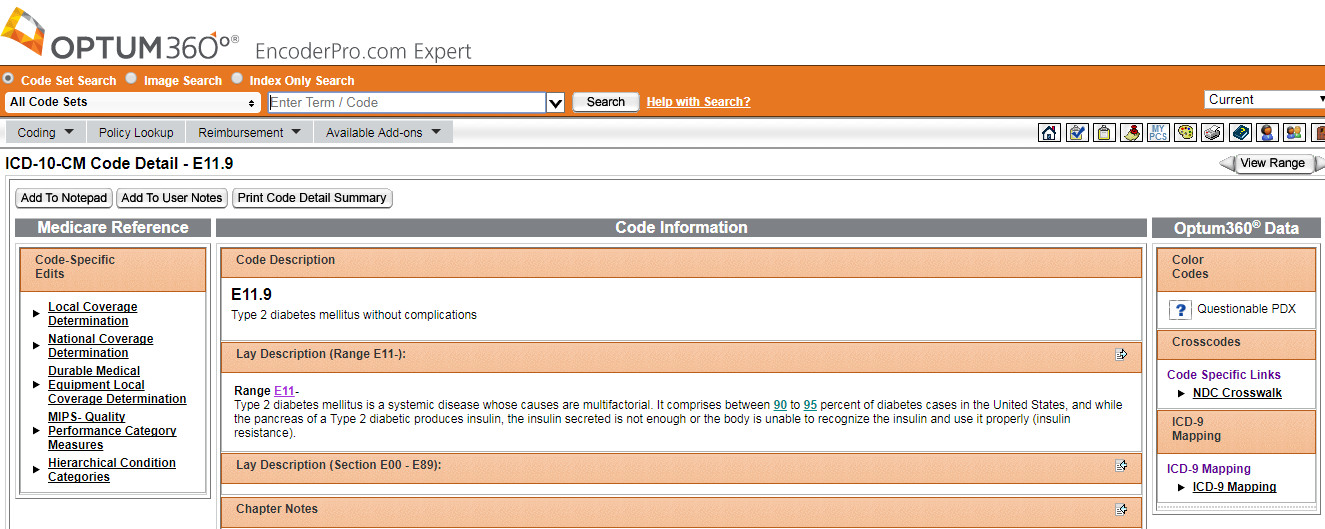 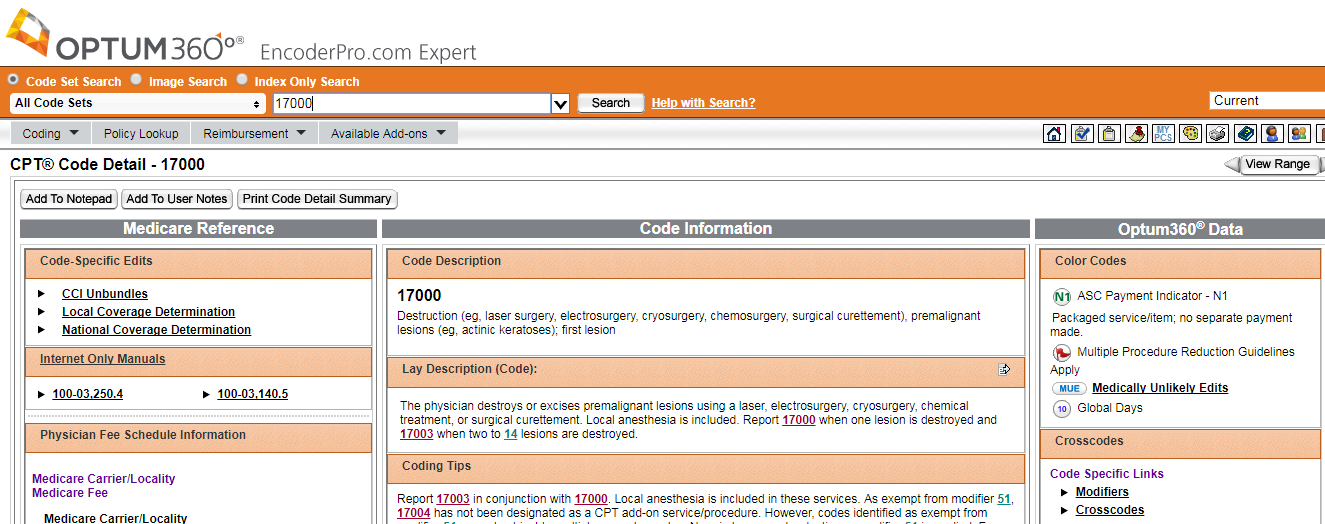 Discussion Points
Using the CMS Web Site
RAC audits
OIG Work Plan
Using our Carrier Website
Google Works
Using Encoder Pro
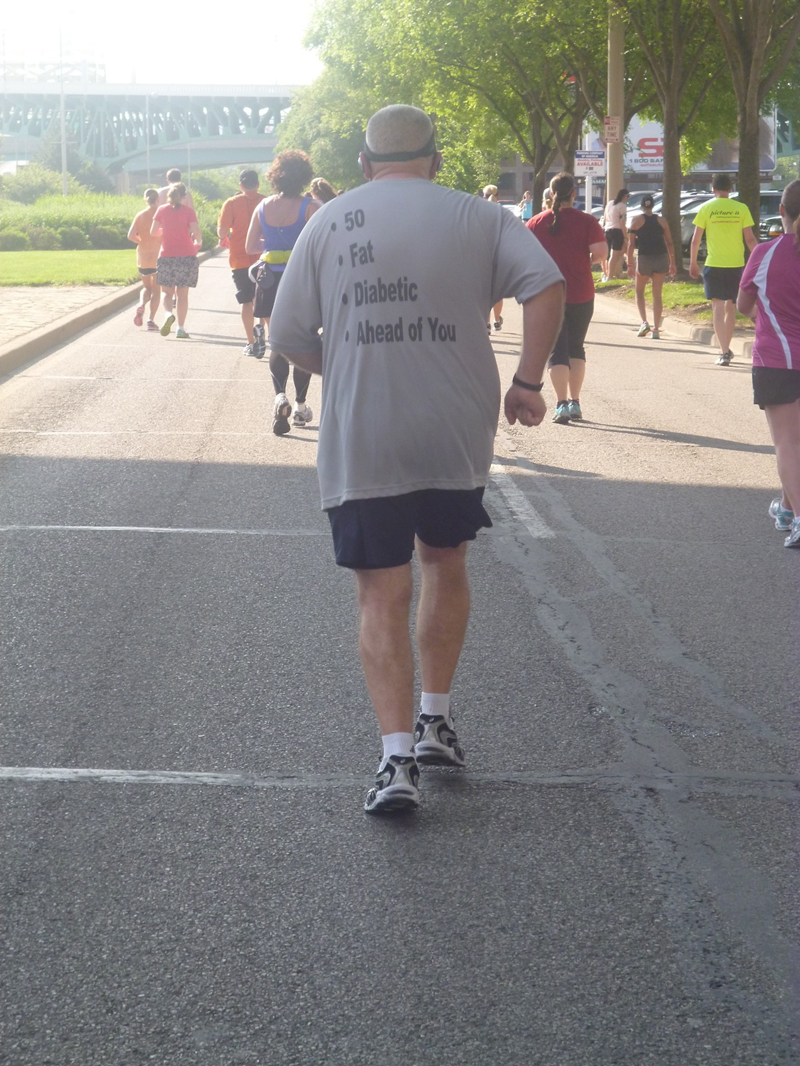 Questions?
Any Questions
Direct: 	706-483-4728
E-Fax: 		770-709-3698
E-mail: 	steve.adams@inhealthps.com
Web: 		www.thecodingeducator.com
Facebook:	facebook.com/kingofcoders